Die Gesetzgebung am Sinai
(Bibelkurs, Teil 07/24)
Röm 7,7a: Was wollen wir nun sagen? Ist das Gesetz Sünde? Das sei ferne! Aber ich hätte die Sünde nicht erkannt, ausser durch das Gesetz.
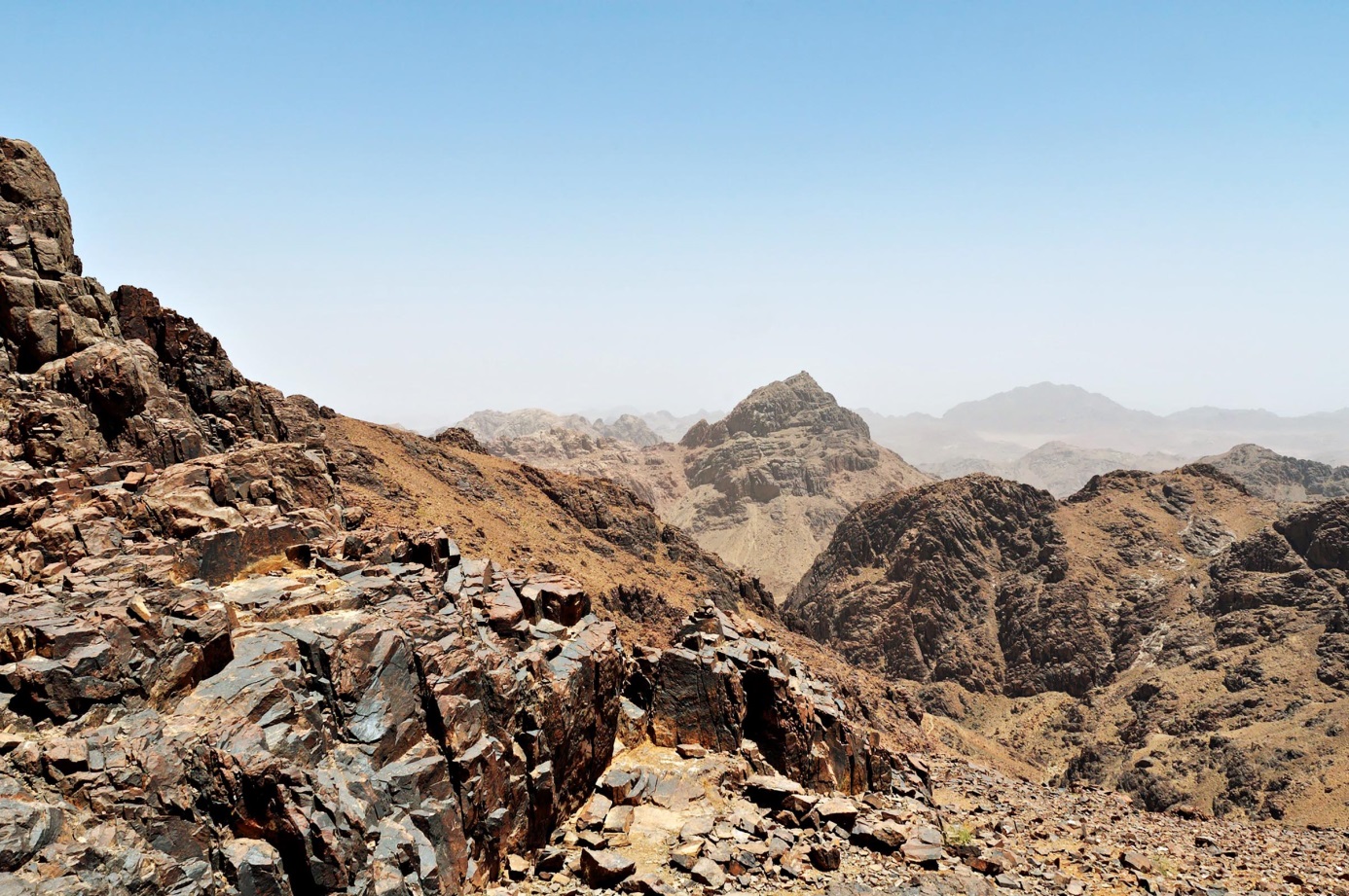 Röm 7,7b: Denn von der Begierde hätte ich nichts gewusst, wenn das Gesetz nicht gesagt hätte: Du sollst nicht begehren.
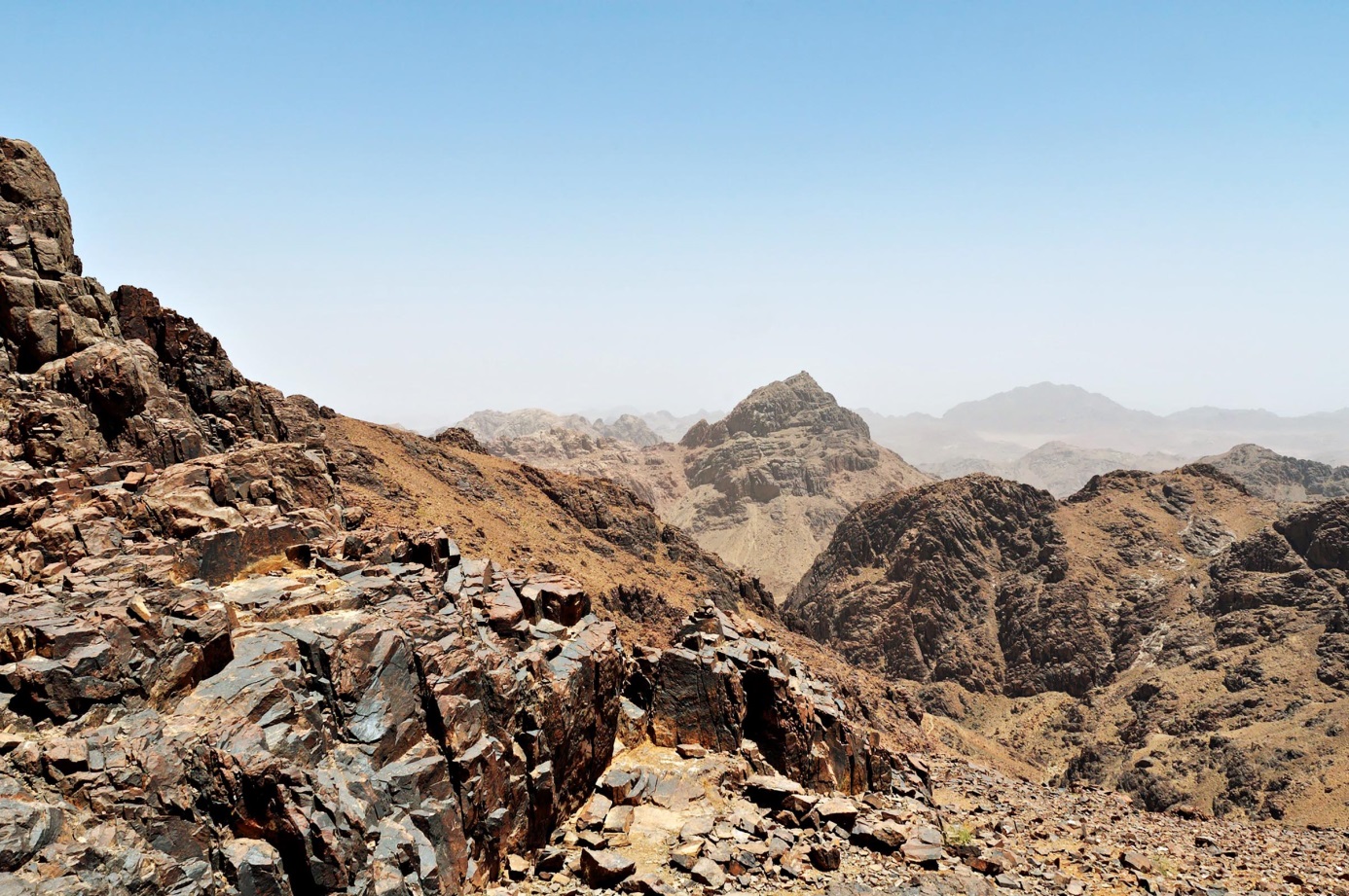 Die Gesetzgebung am Sinai Einleitung 1. Der Bundesschluss am Sinai 2. Der Bau der Stiftshütte 3. Der Opfer- und Priesterdienst 4. Reinheits- und Heiligungsvorschriften Schlusswort
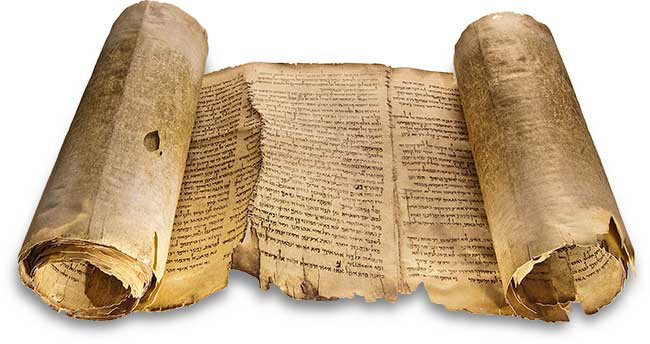 DIE «BIBLIOTHECA DIVINA»
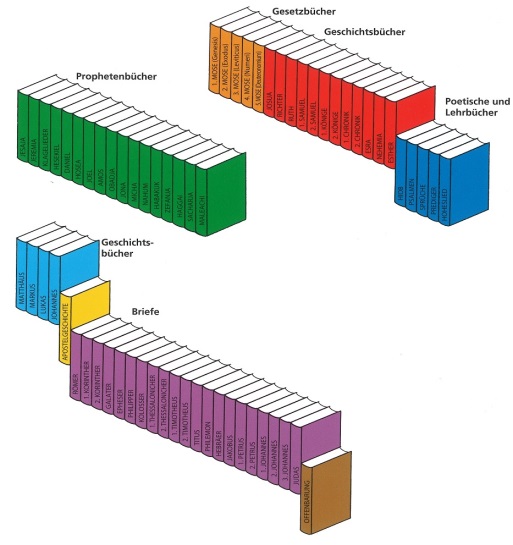 Bild aus: DOWLEY, Der grosse Bibelführer, S. 6.
2Mo 19,2: Sie waren […] in die Wüste Sinai gekommen und lagerten sich in der Wüste; und Israel lagerte sich dort dem Berg gegenüber.
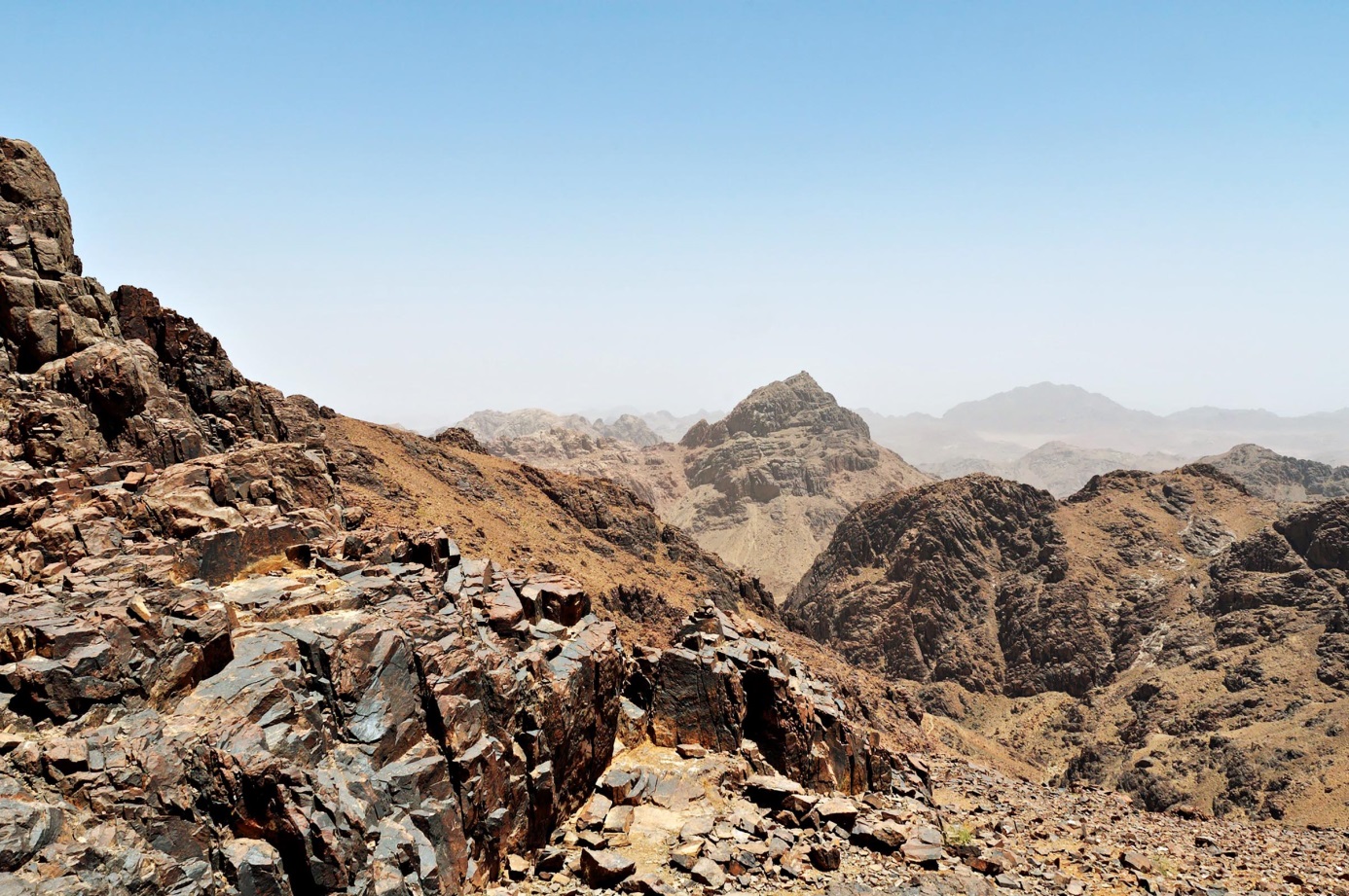 DIE HALBINSEL SINAI
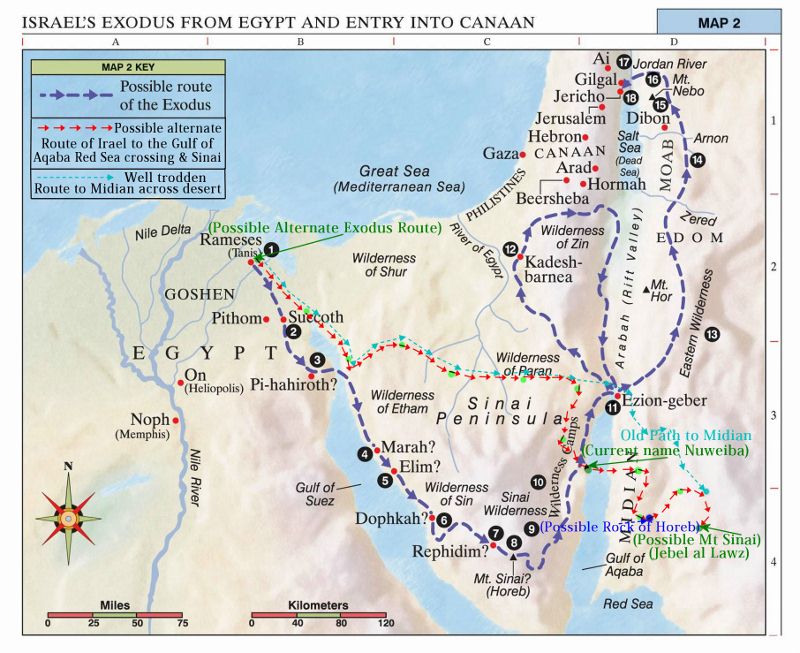 Die Gesetzgebung am Sinai Einleitung 1. Der Bundesschluss am Sinai 2. Der Bau der Stiftshütte 3. Der Opfer- und Priesterdienst 4. Reinheits- und Heiligungsvorschriften Schlusswort
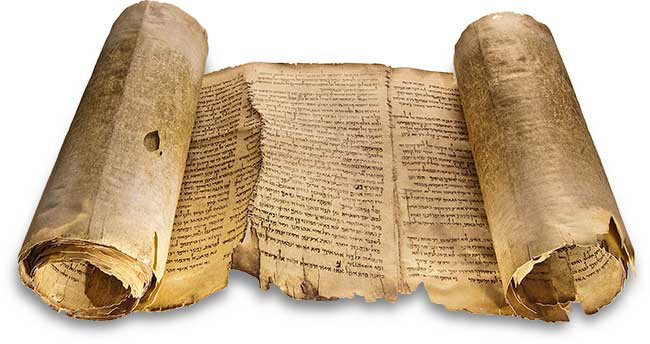 2Mo 19,5a: Wenn ihr nun wirklich meiner Stimme Gehör schenken und gehorchen werdet und meinen Bund bewahrt, so sollt ihr vor allen Völkern mein besonderes Eigentum sein.
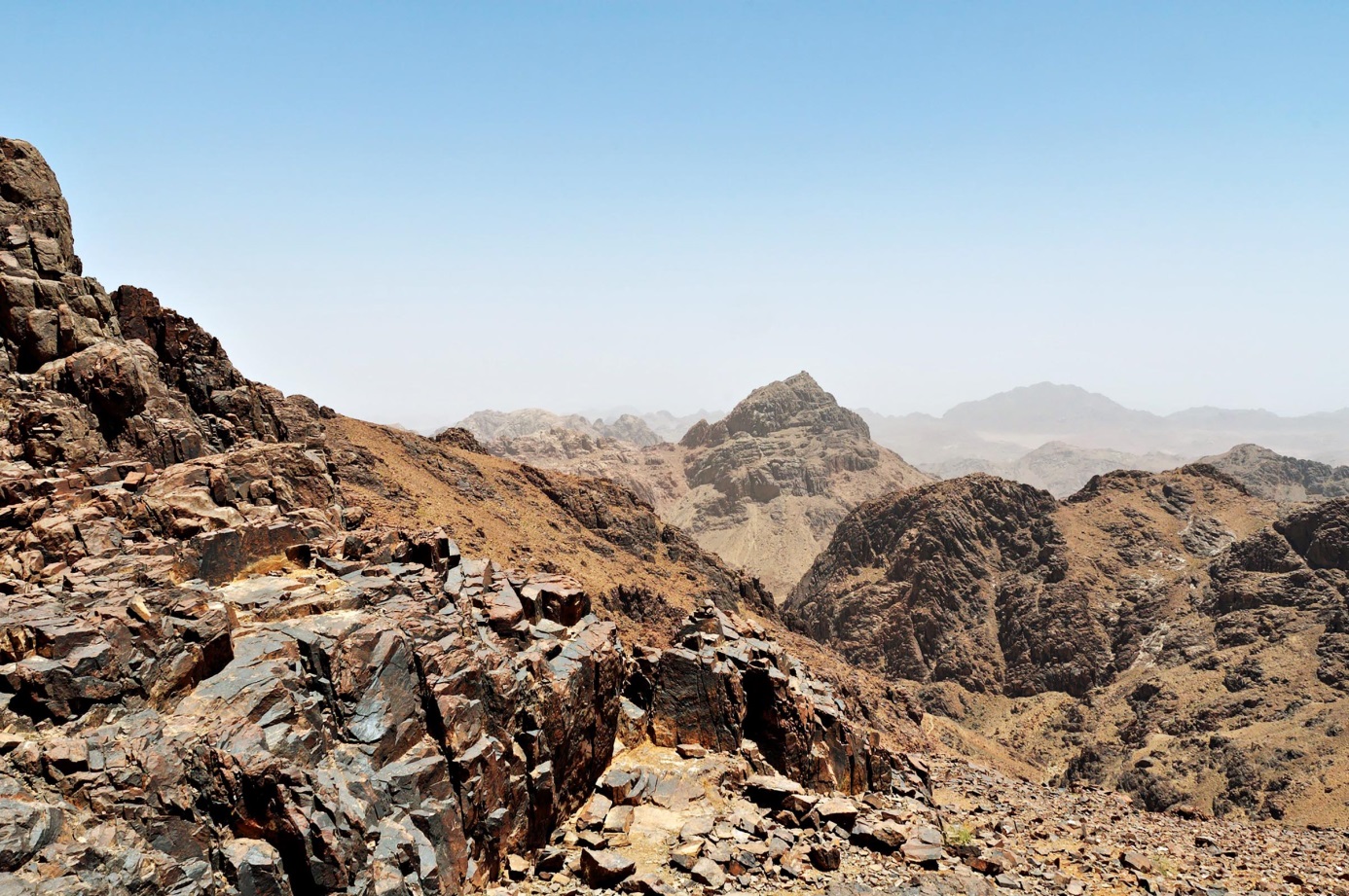 2Mo 19,5b-6a: Denn die ganze Erde gehört mir, ihr aber sollt mir ein Königreich von Priestern und ein heiliges Volk sein.
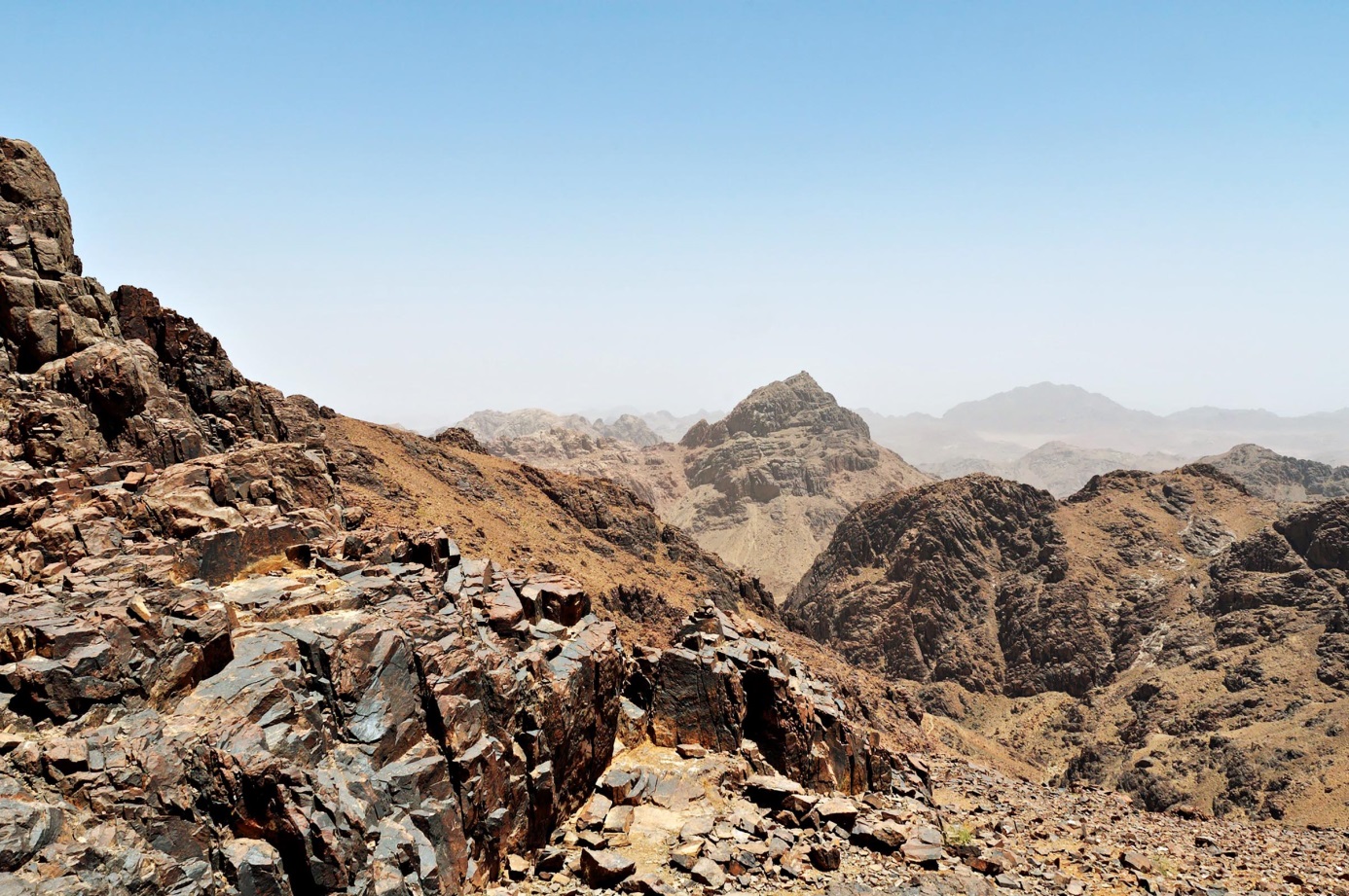 1. Gebot: Ich bin der Herr, dein Gott, der ich dich aus dem Land Ägypten, aus dem Haus der Knechtschaft herausgeführt habe. Du sollst keine anderen Götter neben mir haben.
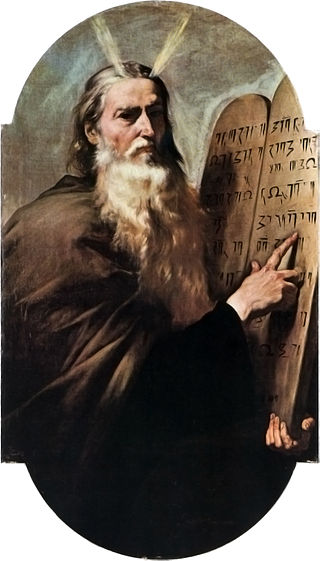 Mose und die Zehn Gebote
Jusepe de Ribera, 1638
2. Gebot: Du sollst dir kein Bildnis noch irgendein Gleichnis machen. […] Bete sie nicht an und diene ihnen nicht.
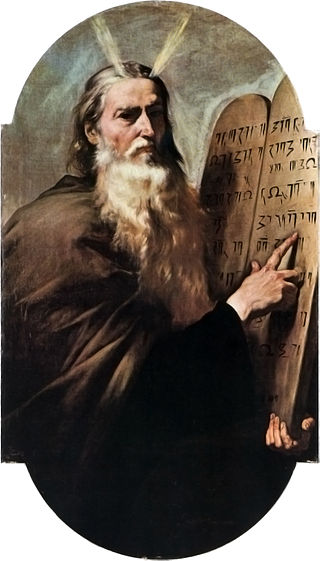 Mose und die Zehn Gebote
Jusepe de Ribera, 1638
3. Gebot: Du sollst den Namen des Herrn, deines Gottes, nicht missbrauchen.
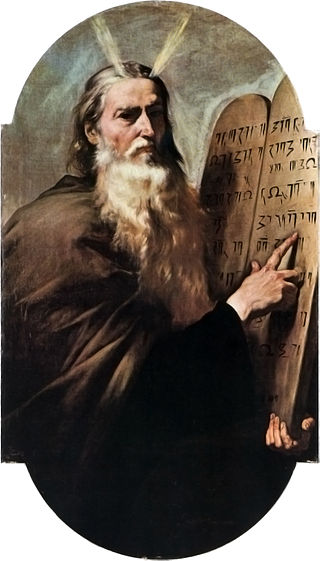 Mose und die Zehn Gebote
Jusepe de Ribera, 1638
4. Gebot: Gedenke an den Sabbattag und heilige ihn! Sechs Tage sollst du arbeiten und alle deine Werke tun; aber am siebten Tag ist der Sabbat des Herrn, deines Gottes; da sollst du kein Werk tun.
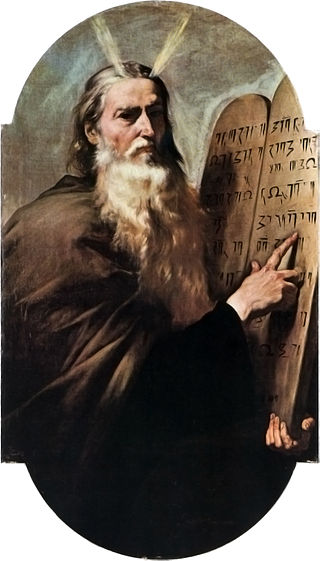 Mose und die Zehn Gebote
Jusepe de Ribera, 1638
5. Gebot: Du sollst deinen Vater und deine Mutter ehren.
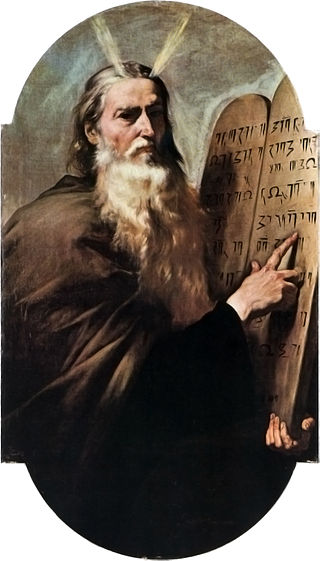 Mose und die Zehn Gebote
Jusepe de Ribera, 1638
6. Gebot: Du sollst nicht töten.
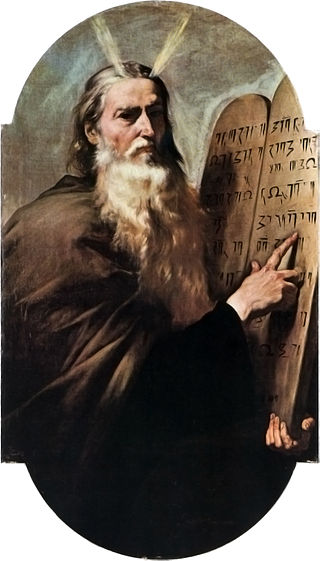 Mose und die Zehn Gebote
Jusepe de Ribera, 1638
7. Gebot: Du sollst nicht ehebrechen.
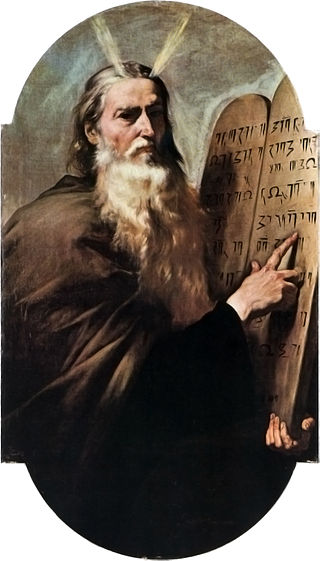 Mose und die Zehn Gebote
Jusepe de Ribera, 1638
8. Gebot: Du sollst nicht stehlen.
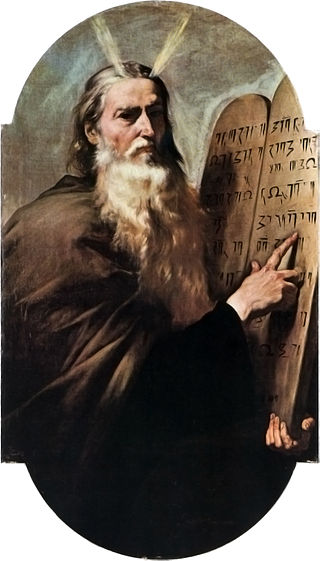 Mose und die Zehn Gebote
Jusepe de Ribera, 1638
9. Gebot: Du sollst nicht kein falsches Zeugnis reden gegen deinen Nächsten.
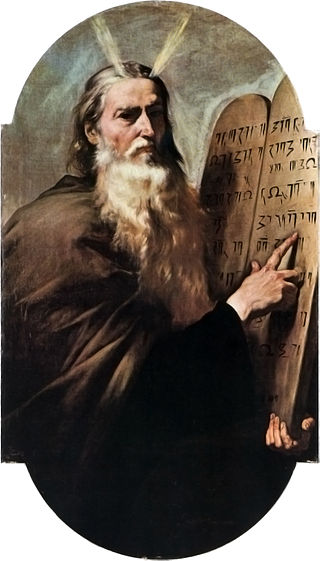 Mose und die Zehn Gebote
Jusepe de Ribera, 1638
10. Gebot: Du sollst nicht begehren die Frau deines Nächsten, noch seinen Knecht, noch seine Magd, noch sein Rind, noch seinen Esel, noch irgend etwas, das dein Nächster hat.
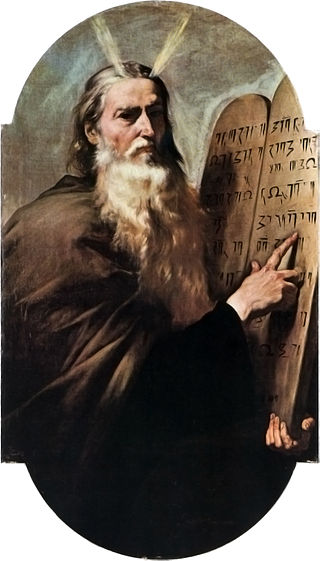 Mose und die Zehn Gebote
Jusepe de Ribera, 1638
MOSE EMPFÄNGT DIE ZEHN GEBOTE
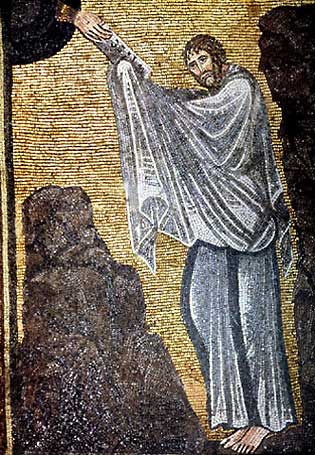 Mosaik im Katharinenkloster am Sinai, 6. Jahrhundert n. Chr.
DER BUNDESSCHLUSS AM SINAI
2Mo 24,7a: Darauf nahm er [= Mose] das Buch des Bundes und las es vor den Ohren des Volkes.
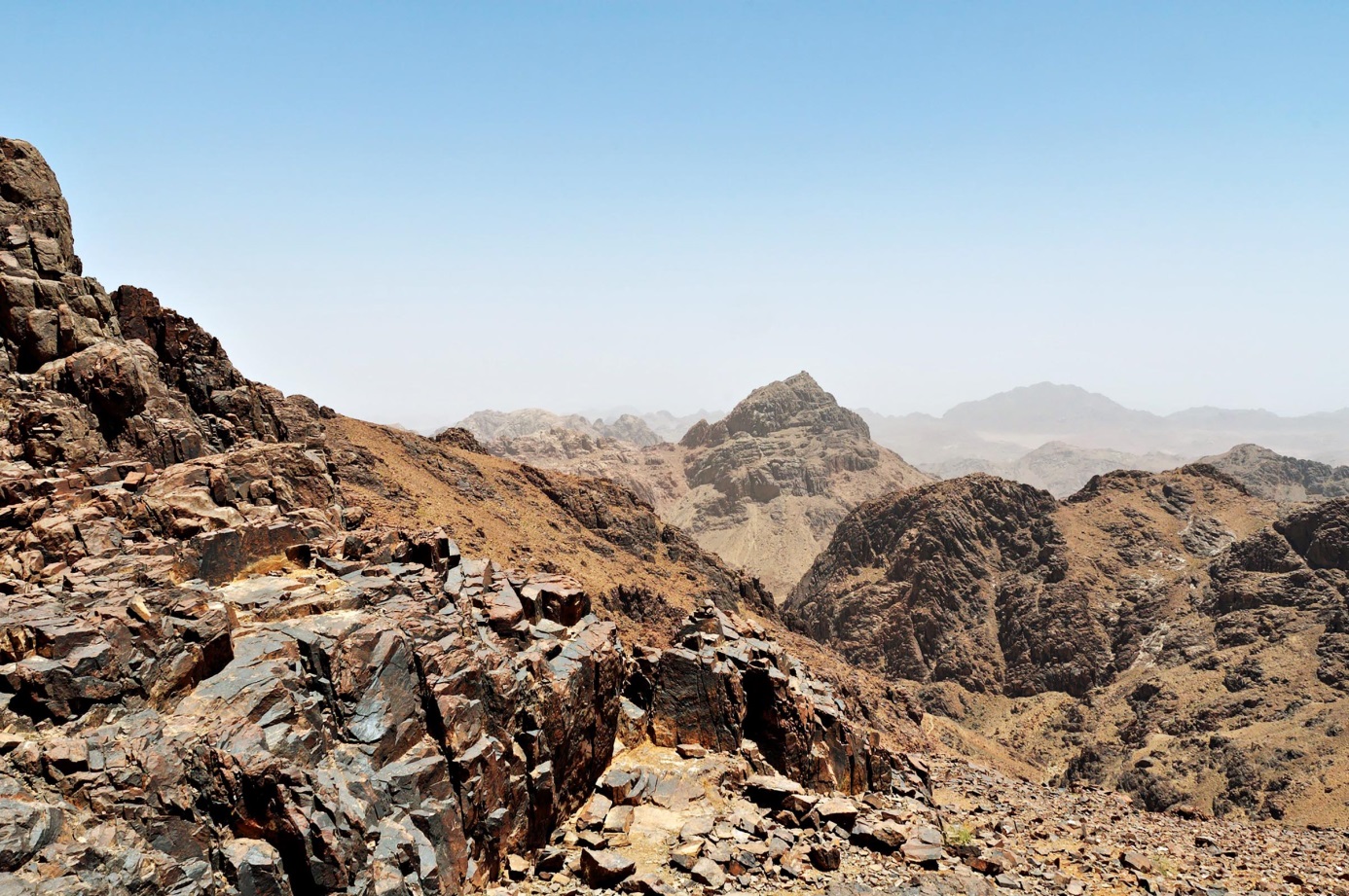 2Mo 24,7b: Und sie sprachen: Alles, was der Herr gesagt hat, das wollen wir tun und darauf hören!
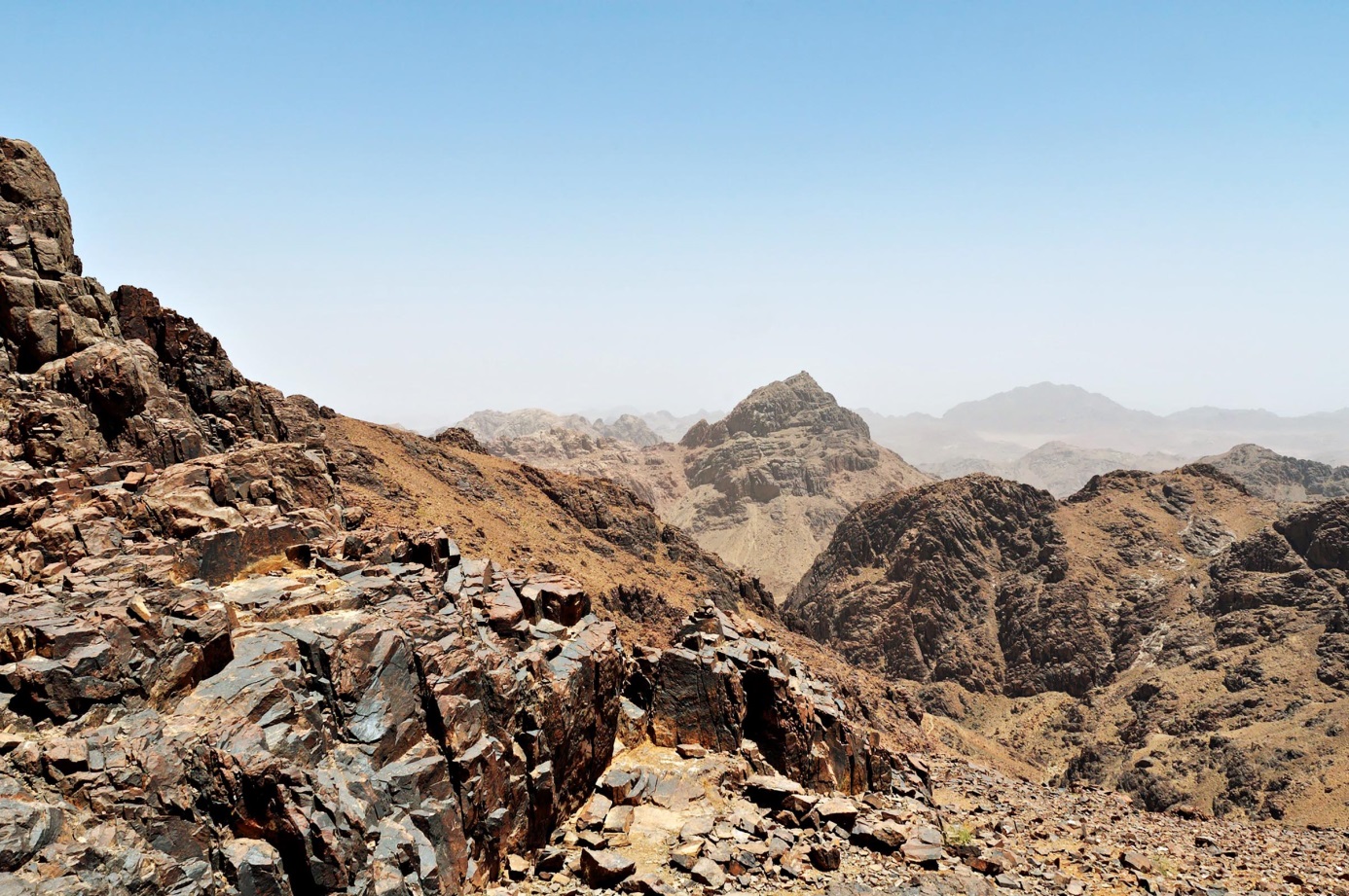 2Mo 24,8: Da nahm Mose das Blut und sprengte es auf das Volk und sprach: Seht, das ist das Blut des Bun-des, den der Herr mit euch geschlos-sen hat aufgrund aller dieser Worte.
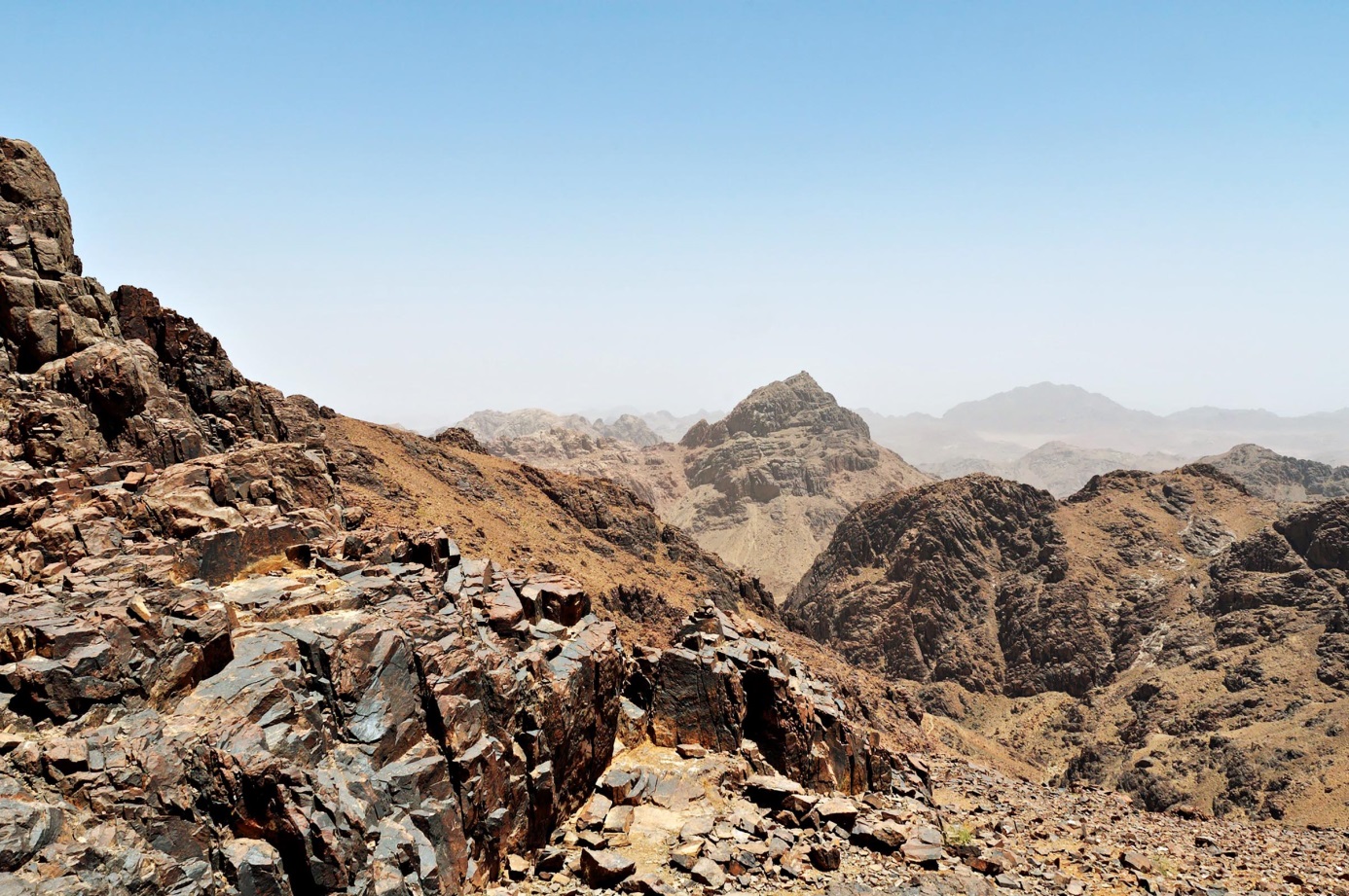 Der dreifache Nutzen des Gesetzes   	Riegel	usus politicus   	Spiegel	usus paedagogicus / elenchticus   	Regel	usus didacticus
Der dreifache Nutzen des Gesetzes   	Riegel	usus politicus   	Spiegel	usus paedagogicus / elenchticus   	Regel	usus didacticus
Röm 3,20: Denn durch das Gesetz kommt Erkenntnis der Sünde.
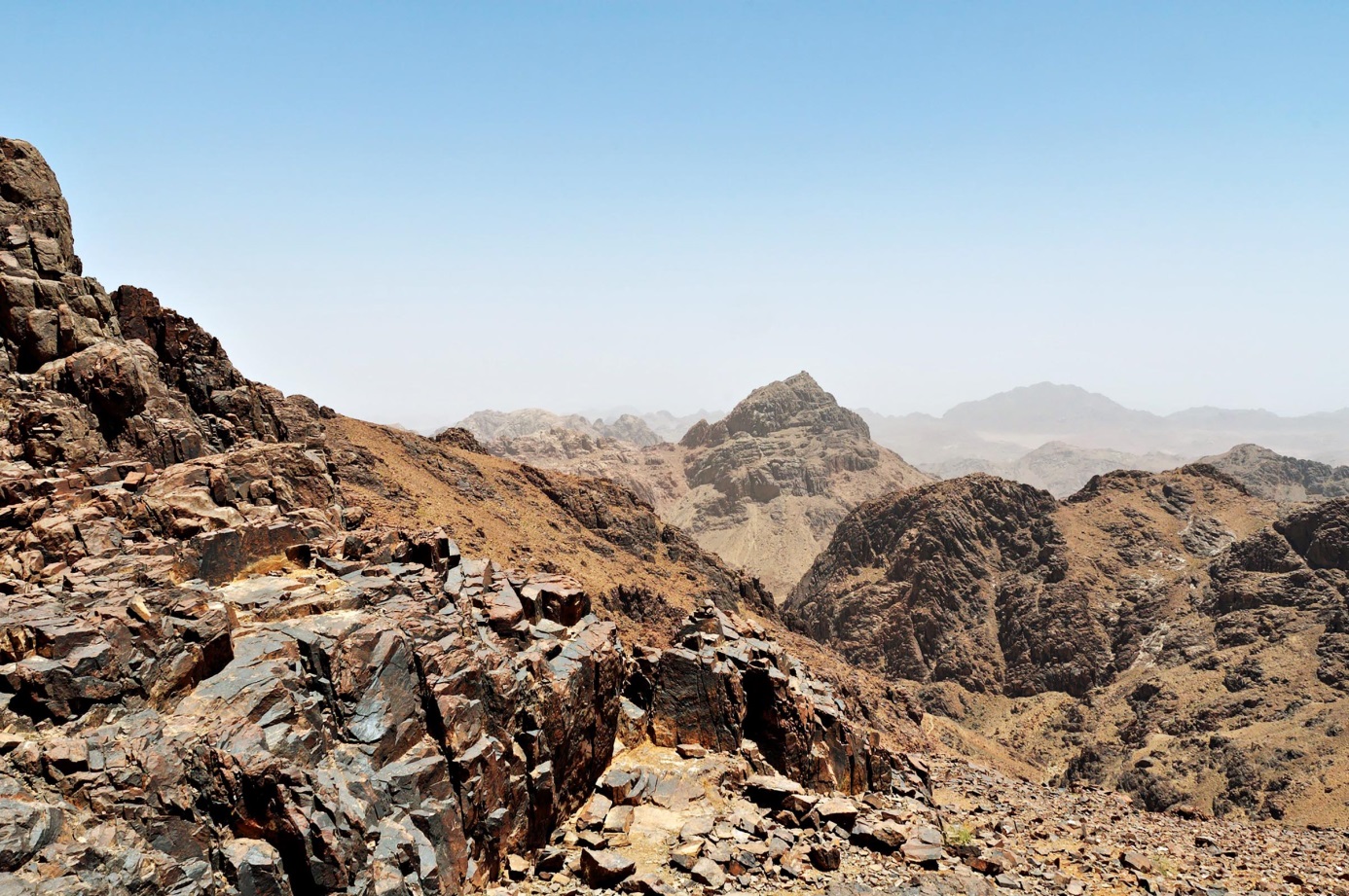 Röm 7,7: Aber ich hätte die Sünde nicht erkannt, ausser durch das Gesetz.
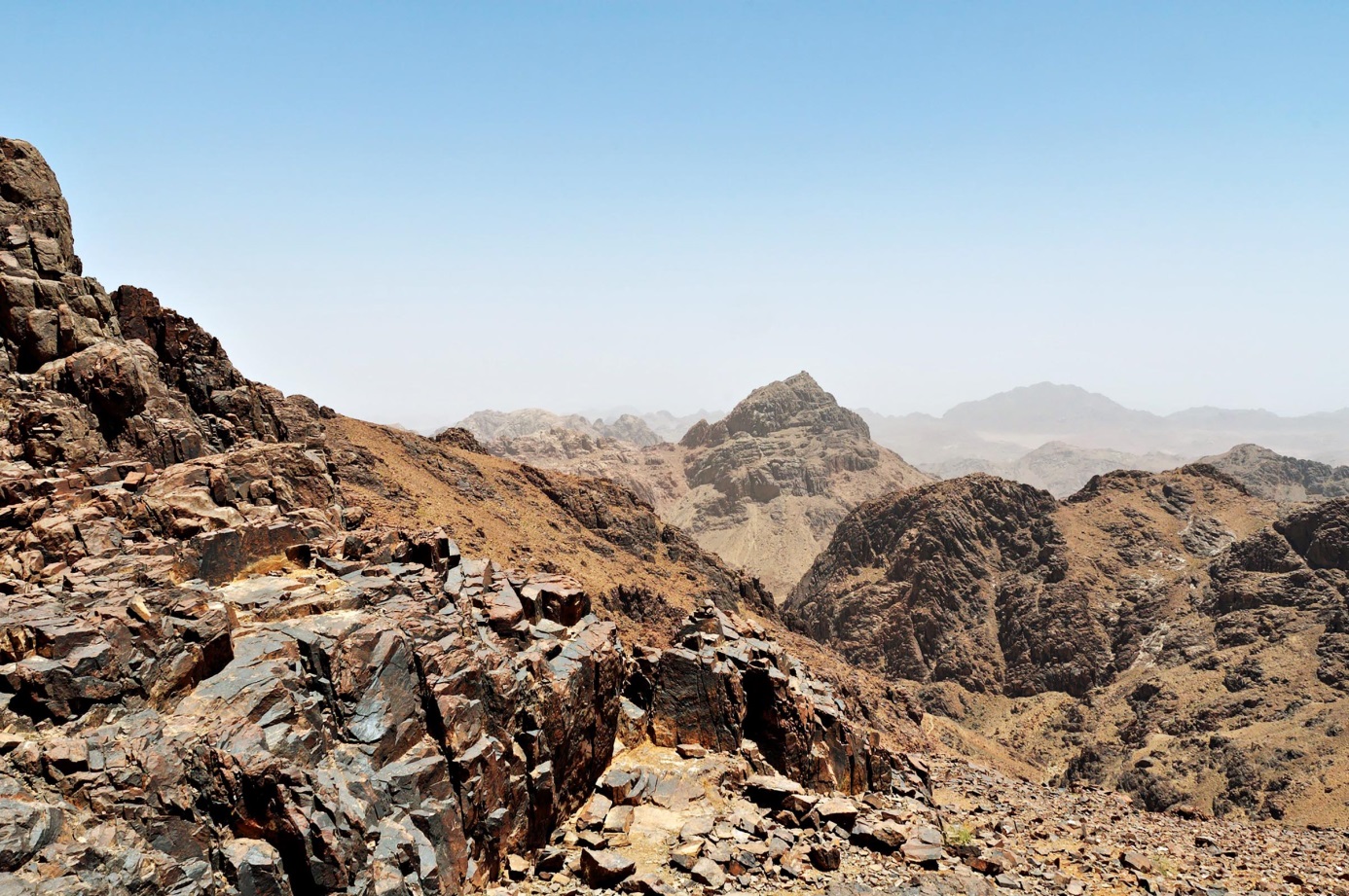 Du bist sündig!
Du bist unfähig, Gottes Anforderungen aus eigener Kraft zu erfüllen!
Du brauchst einen Erlöser!
JESUS HAT DAS GESETZ ERFÜLLT
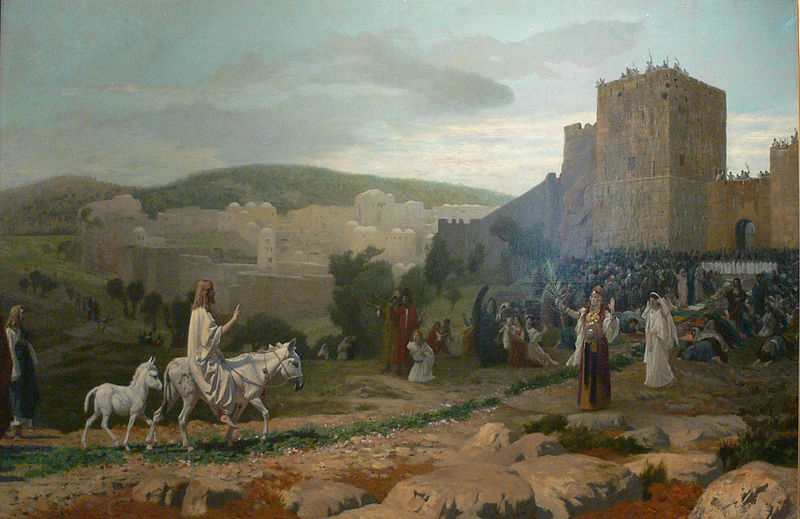 Bild: Jesus zieht in Jerusalem ein, Jean-Léon Gérôme (1897)
Eine weit verbreitete, aber falsche Vorstellung vom Gesetz:

Ich komme durch das Einhalten der Gebote Gottes bzw. durch gute Taten in den Himmel.
Jak 2,10: Denn wer das Gesetz hält, sich aber in einem verfehlt, der ist in allem schuldig geworden.
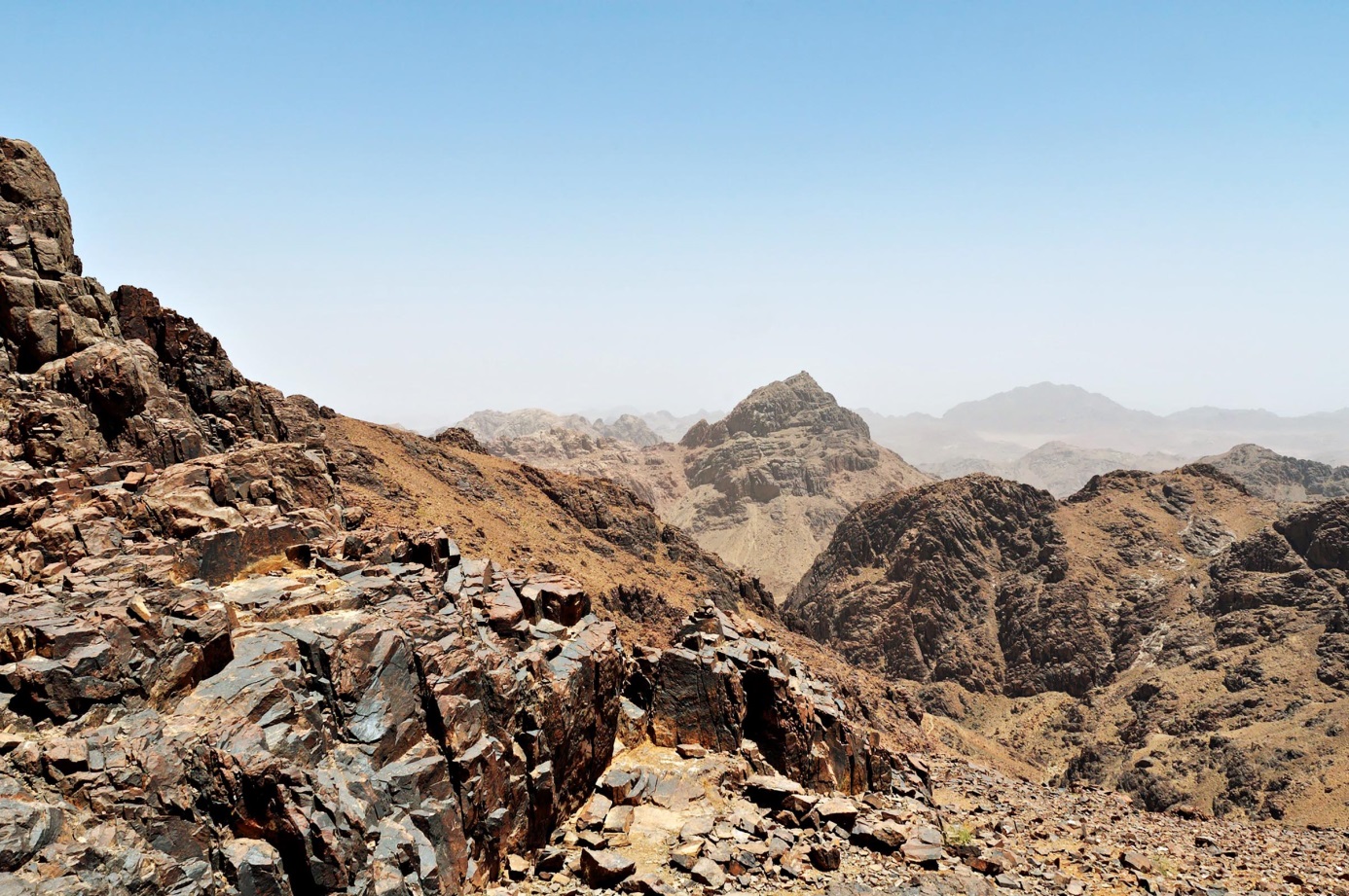 DER TANZ UM DAS GOLDENE KALB
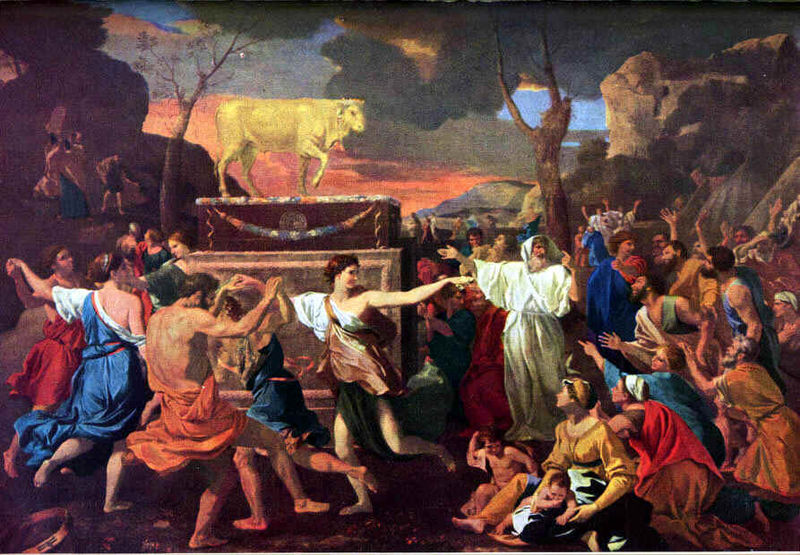 Bild: Nicolas Poussin, 1633
2Mo 32,8: Sie sind schnell abgewichen von dem Weg, den ich ihnen geboten habe.
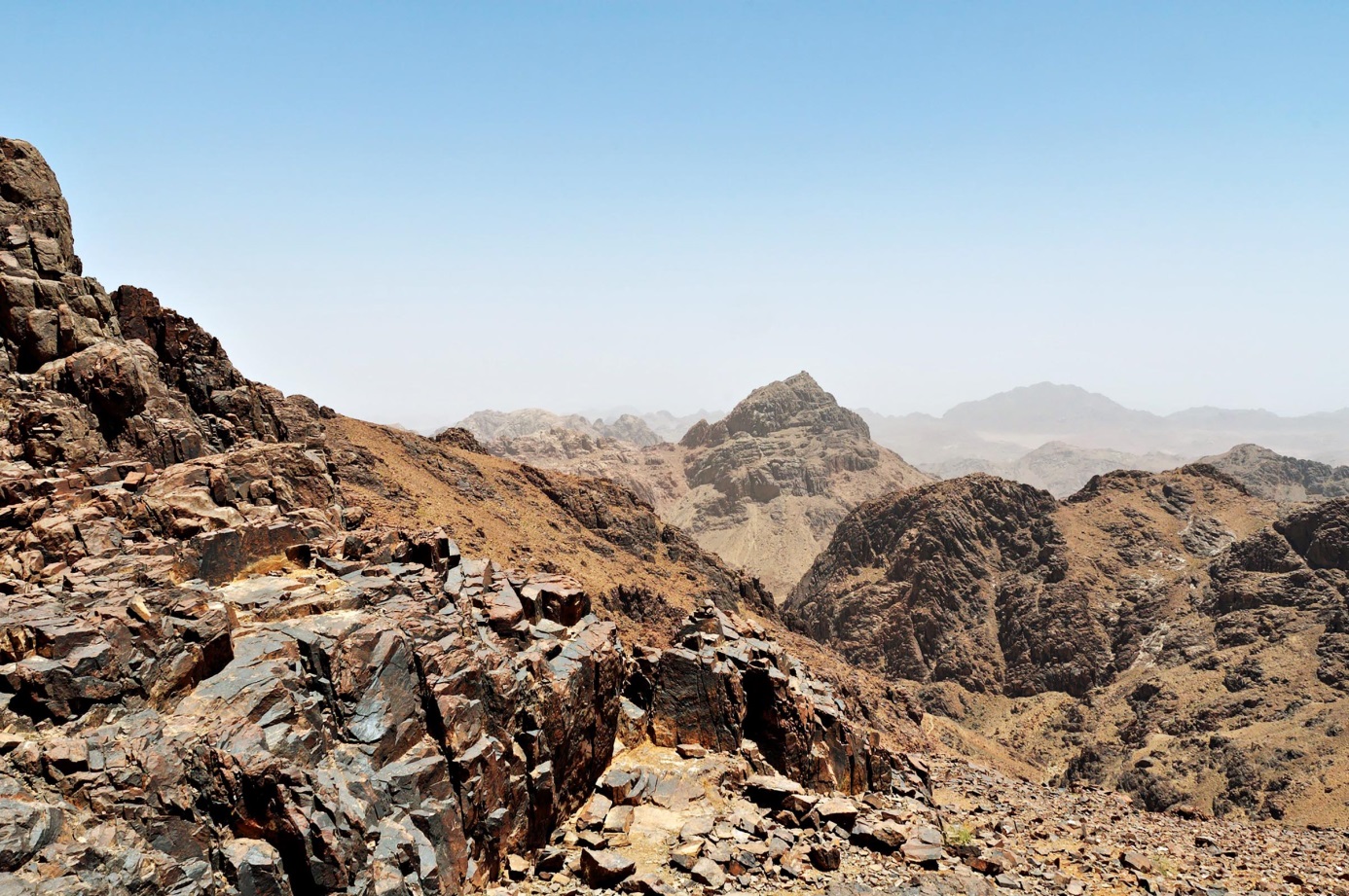 Der dreifache Nutzen des Gesetzes   	Riegel	usus politicus   	Spiegel	usus paedagogicus / elenchticus   	Regel	usus didacticus
Die Gesetzgebung am Sinai Einleitung 1. Der Bundesschluss am Sinai 2. Der Bau der Stiftshütte 3. Der Opfer- und Priesterdienst 4. Reinheits- und Heiligungsvorschriften Schlusswort
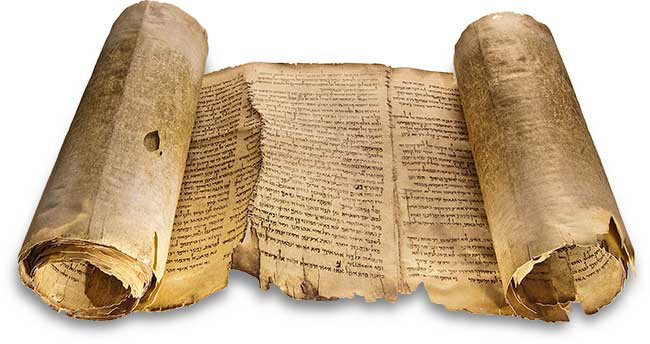 2Mo 25,8: Und sie sollen mir ein Heiligtum machen, damit ich in ihrer Mitte wohne.
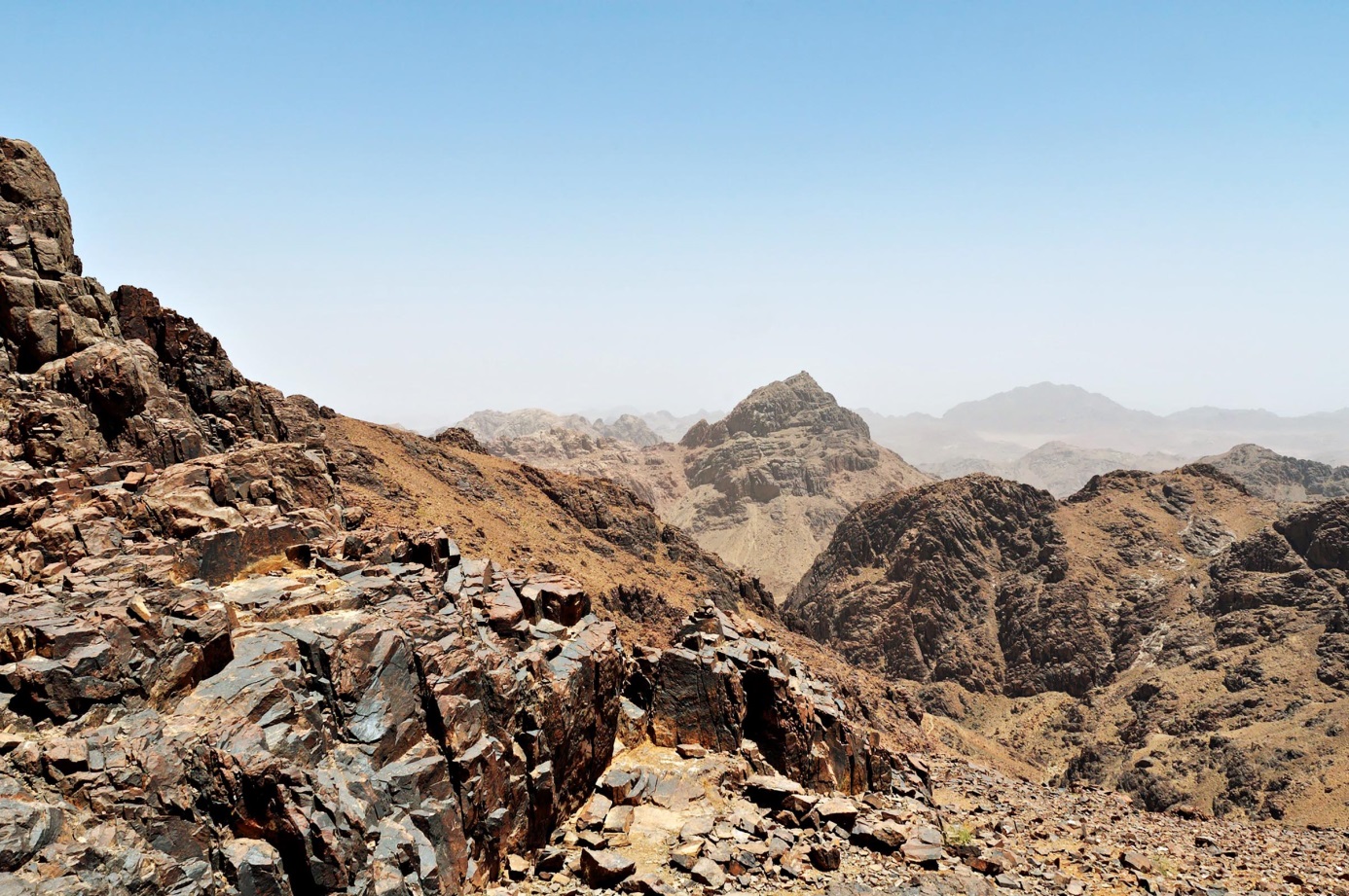 MODELL DER STIFTSHÜTTE
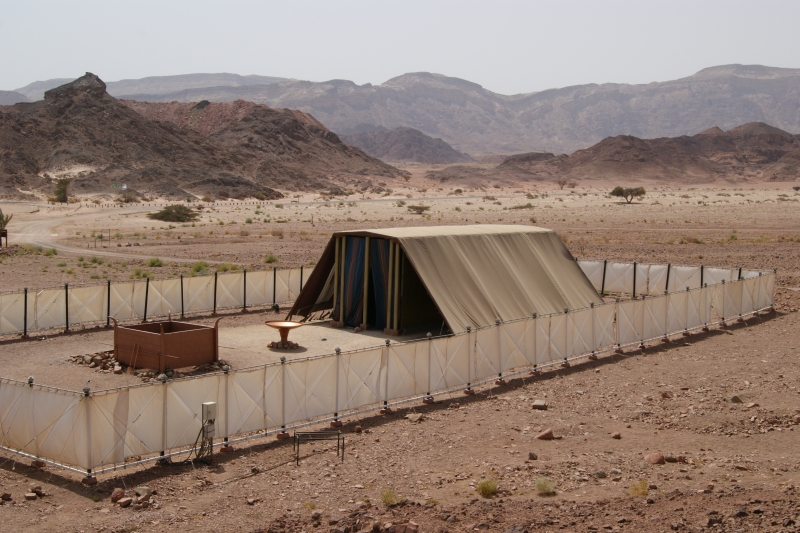 Originalgetreue Nachbildung der Stiftshütte im Timna-Park, Israel (Bild: Ruk7, CC-BY-SA 3.0)
DER BAU DER STIFTSHÜTTE
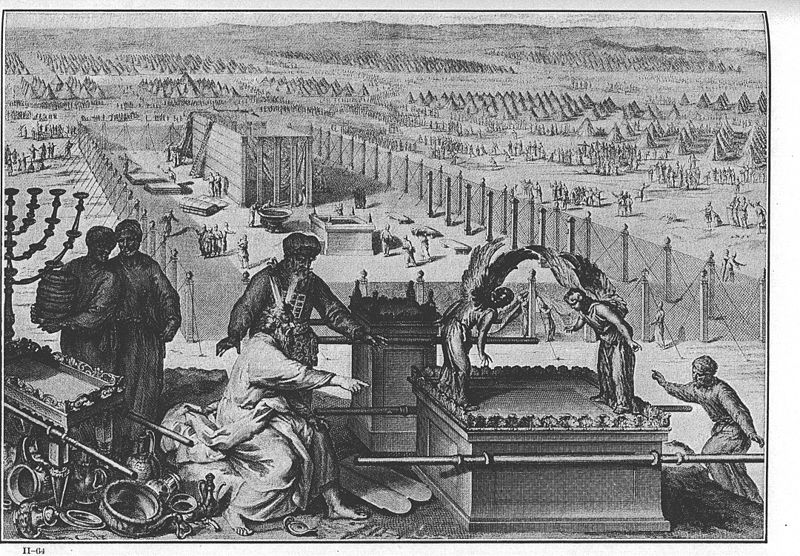 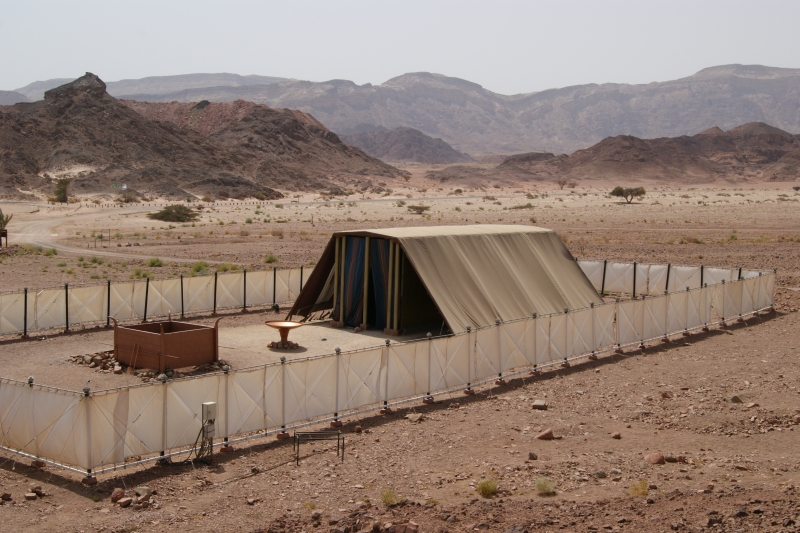 Originalgetreue Nachbildung der Stiftshütte im Timna-Park, Israel (Illustration aus «Figures de la Bible, 1728)
DER BAU DER STIFTSHÜTTE
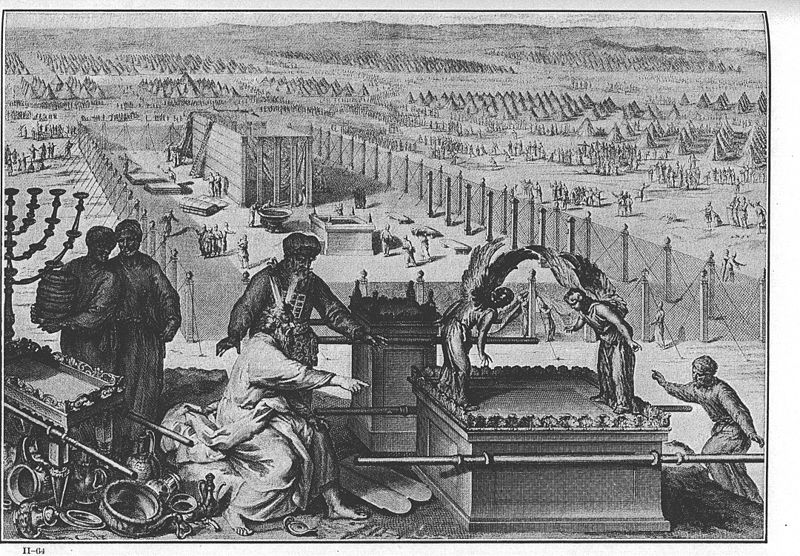 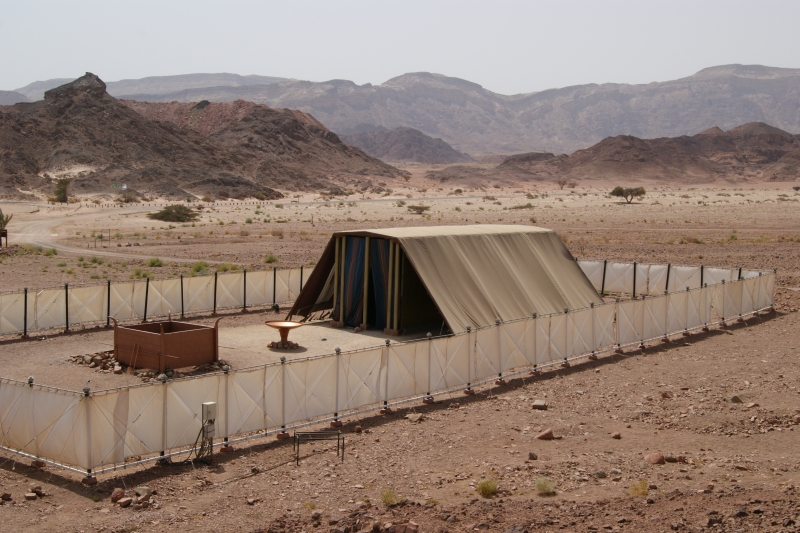 Waschbecken
Brandopferaltar
(Illustration aus «Figures de la Bible, 1728)
DER BAU DER STIFTSHÜTTE
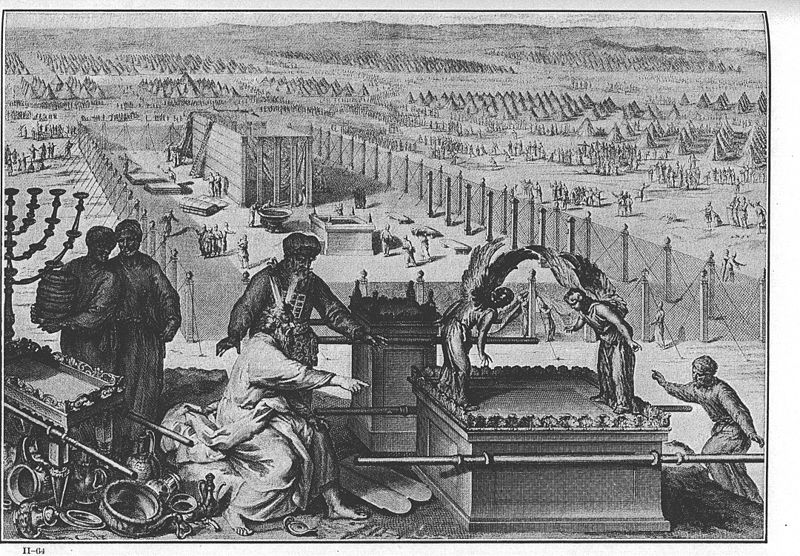 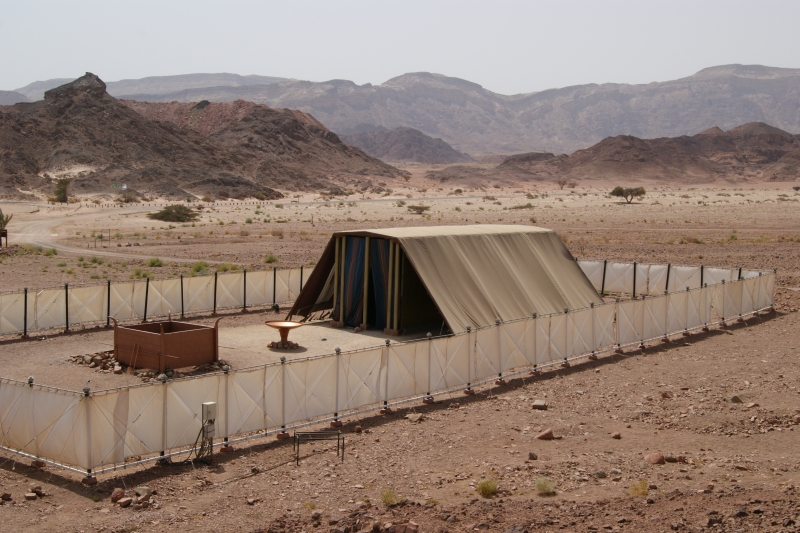 Leuchter
Waschbecken
Brandopferaltar
Räucheraltar
Schaubrottisch
(Illustration aus «Figures de la Bible, 1728)
DER BAU DER STIFTSHÜTTE
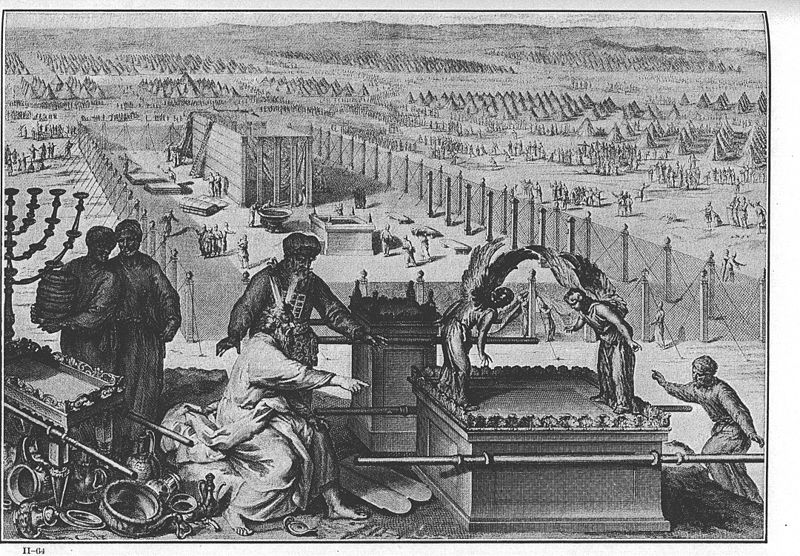 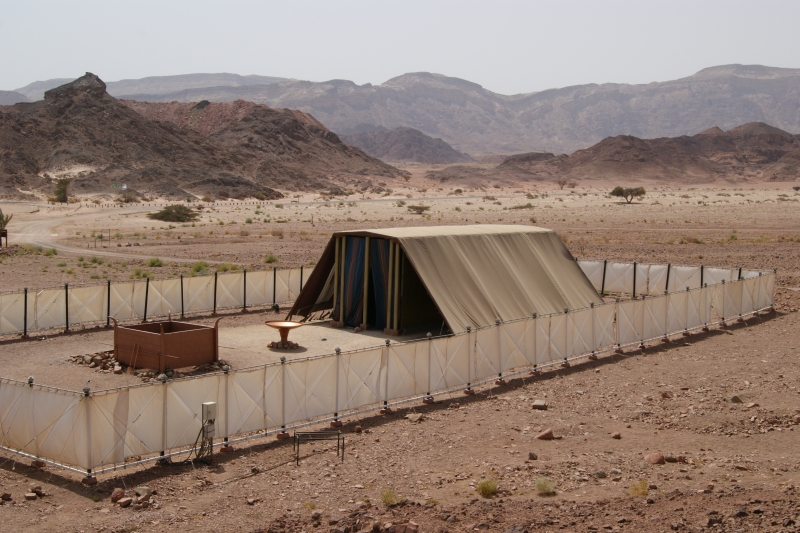 Leuchter
Waschbecken
Brandopferaltar
Bundeslade
Räucheraltar
Schaubrottisch
(Illustration aus «Figures de la Bible, 1728)
Die Gesetzgebung am Sinai Einleitung 1. Der Bundesschluss am Sinai 2. Der Bau der Stiftshütte 3. Der Opfer- und Priesterdienst 4. Reinheits- und Heiligungsvorschriften Schlusswort
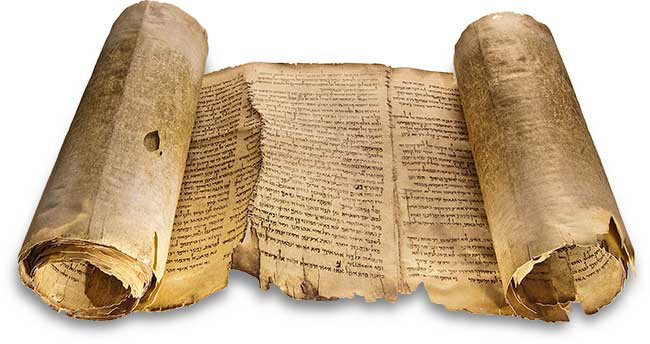 DER HOHEPRIESTER UND ZWEI LEVITEN
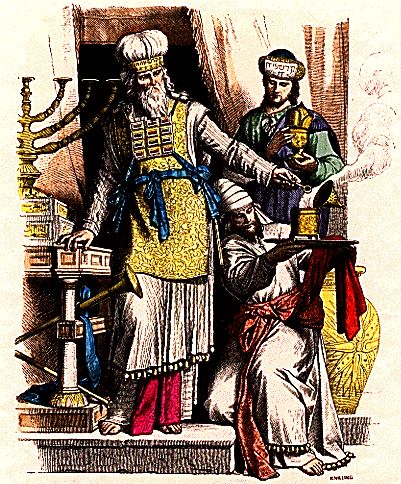 Illustration aus: The history of costume (zw. 1861 und 1880)
SCHAFHERDE IN DER NEGEVWÜSTE
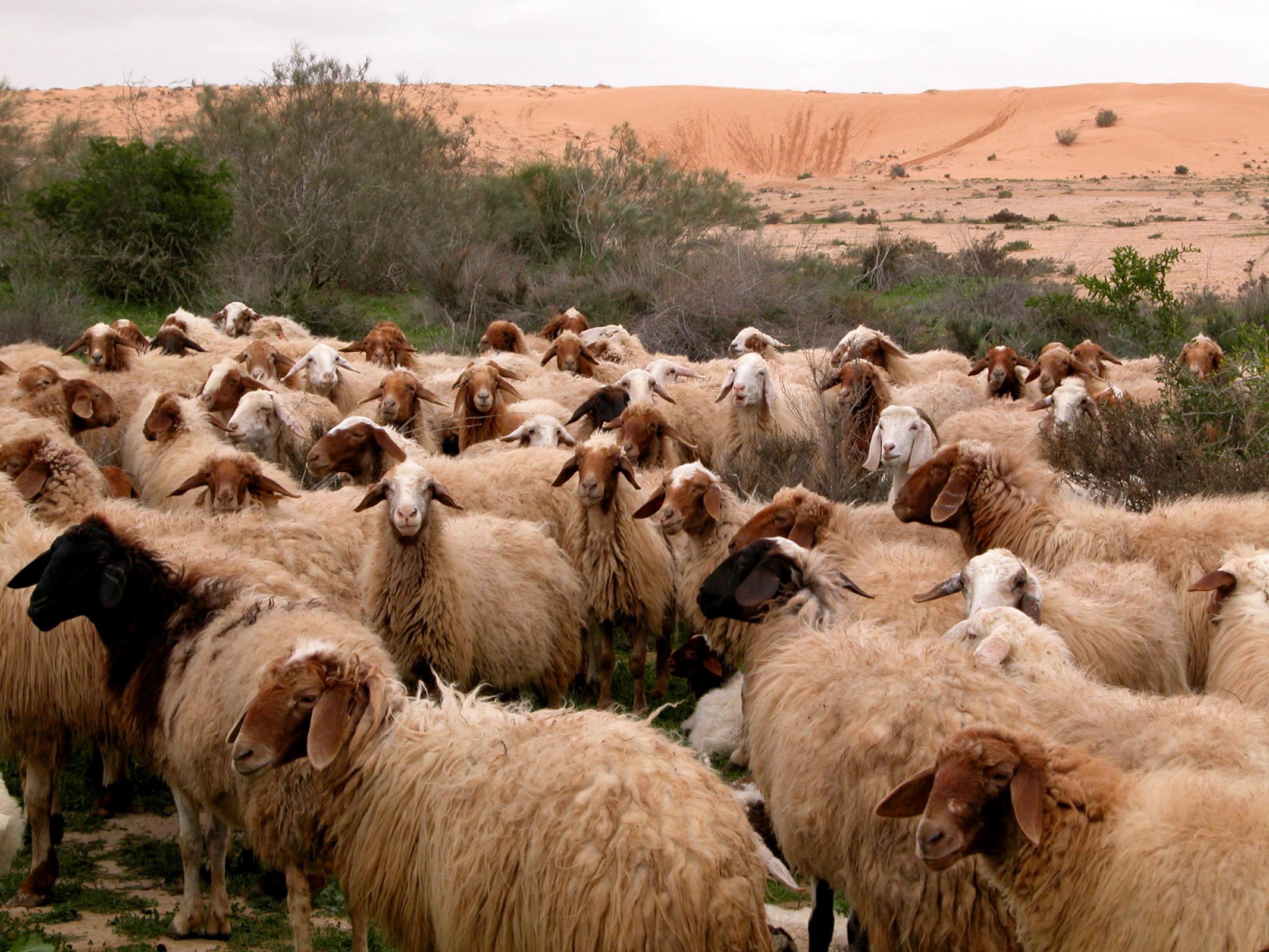 Hebr 9,22b: Und ohne Blutvergiessen geschieht keine Vergebung.
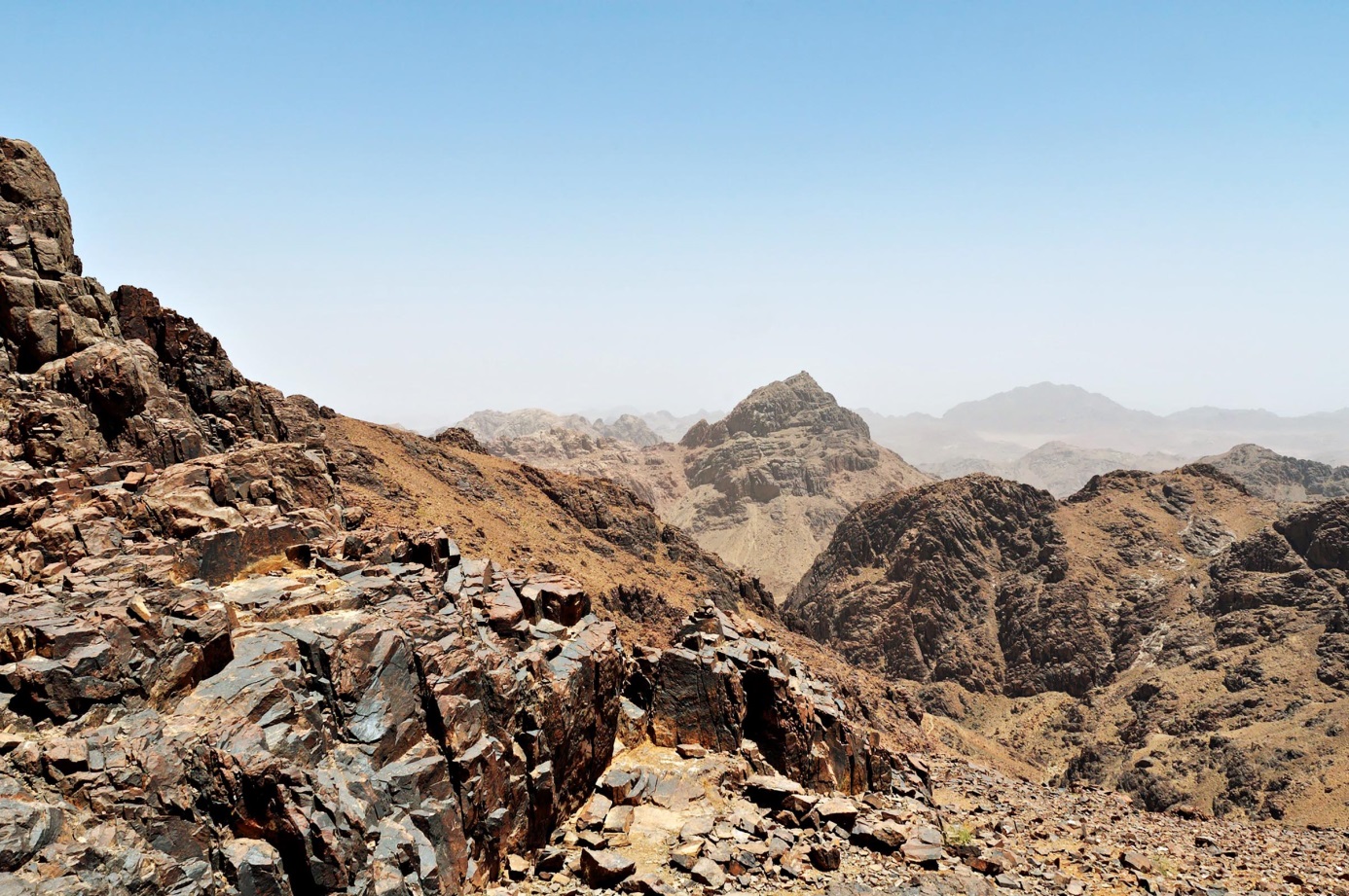 JOM KIPPUR - VERSÖHNUNGSTAG
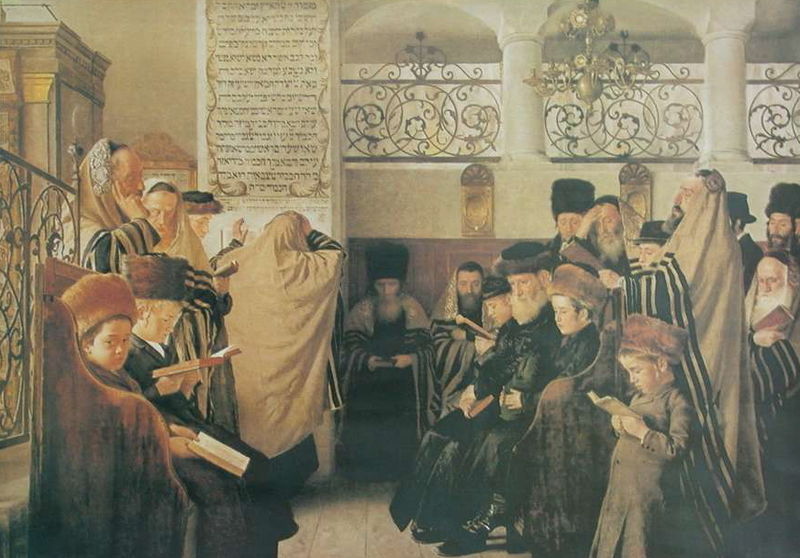 Bild von Isidor Kaufmann (ca. 1900)
3Mo 16,34: Das soll euch eine ewige Ordnung sein, dass ihr für die Kinder Israels einmal im Jahr Sühnung erwirkt wegen aller ihrer Sünden.
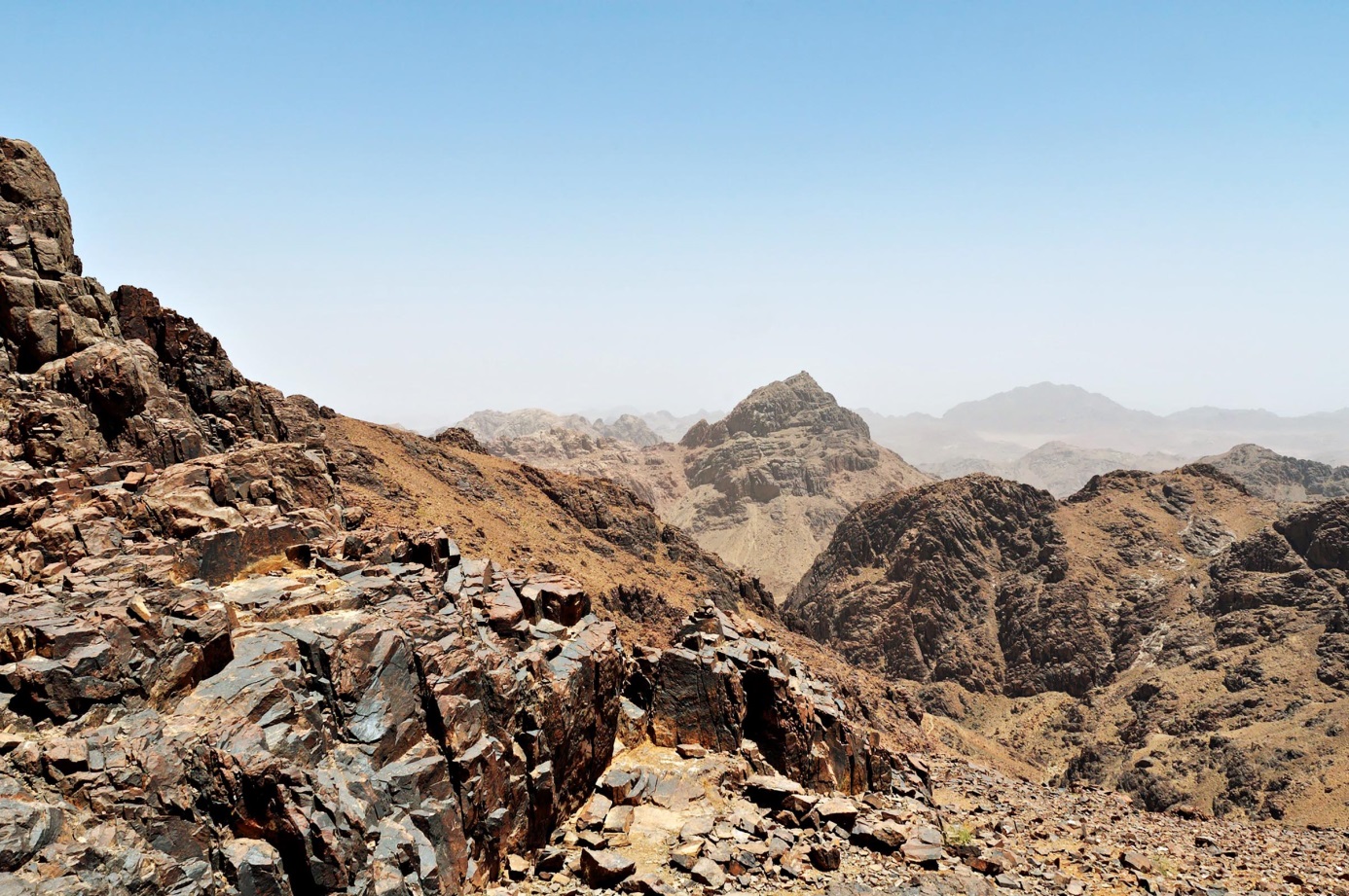 ZIEGEN IM JUDÄISCHEN BERGLAND
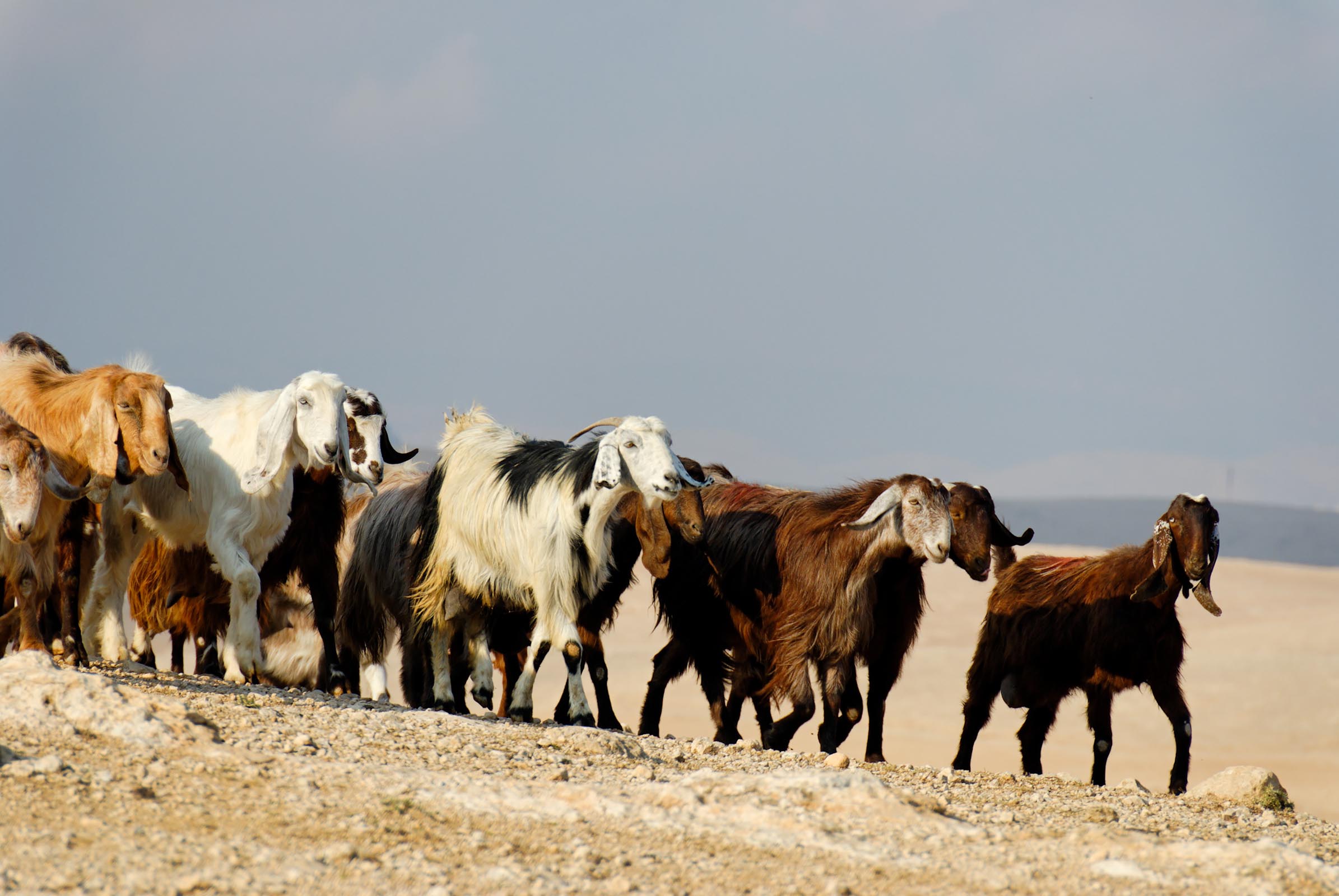 DER SÜNDENBOCK
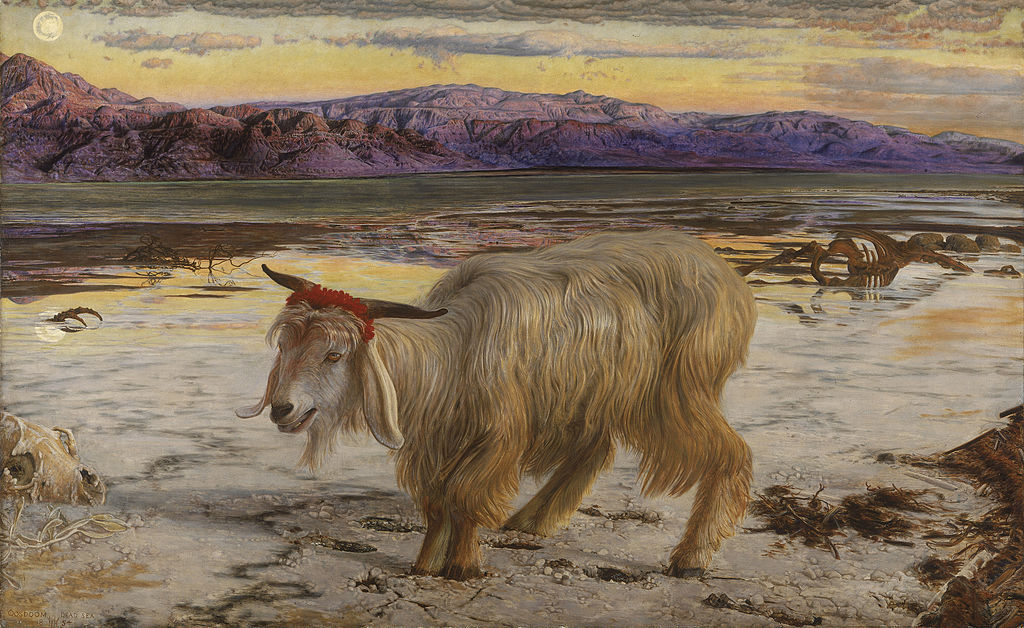 Bild von William Holman Hunt (1854)
Ps 103,12: So fern der Osten ist vom Westen, hat er unsere Übertretungen von uns entfernt.
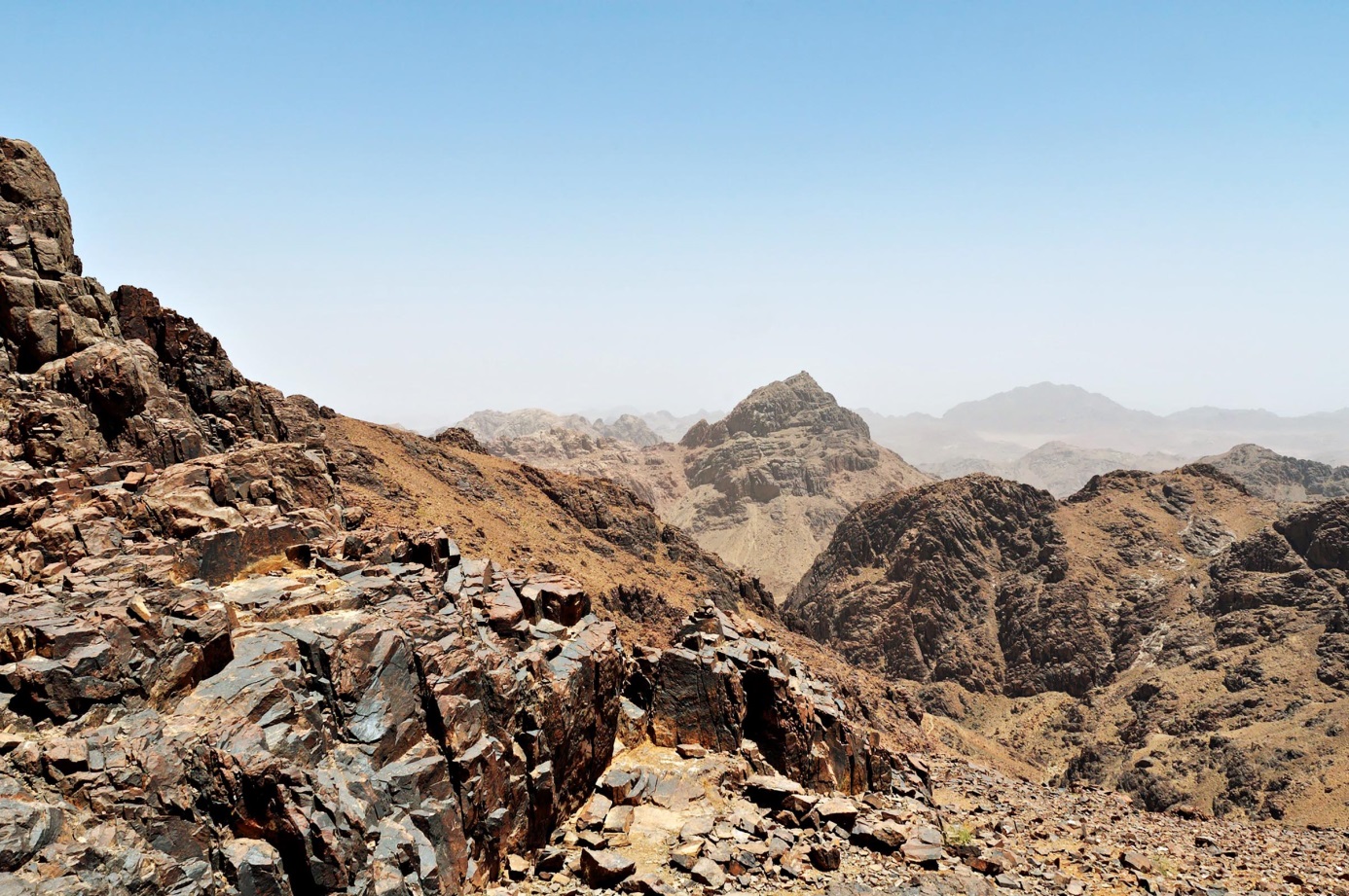 DER SÜHNETOD JESU
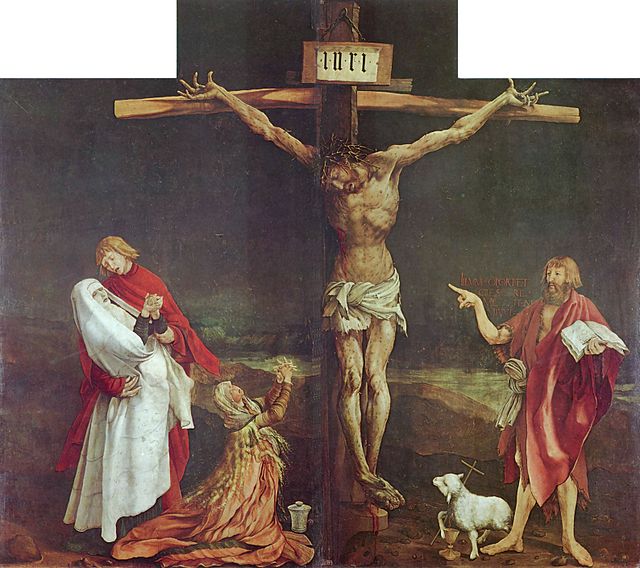 Ausschnitt aus dem Isenheimer Altar von Matthias Grünewald (1512-1516)
ZEREMONIAL- UND MORALGESETZ
Regelt den Gottes-  dienst in Israel
Zeremonialgesetz
ZEREMONIAL- UND MORALGESETZ
Regelt den Gottes-  dienst in Israel
Zeremonialgesetz
Moralgesetz
Regelt das Verhalten 
 des Menschen
Die Gesetzgebung am Sinai Einleitung 1. Der Bundesschluss am Sinai 2. Der Bau der Stiftshütte 3. Der Opfer- und Priesterdienst 4. Reinheits- und Heiligungsvorschriften Schlusswort
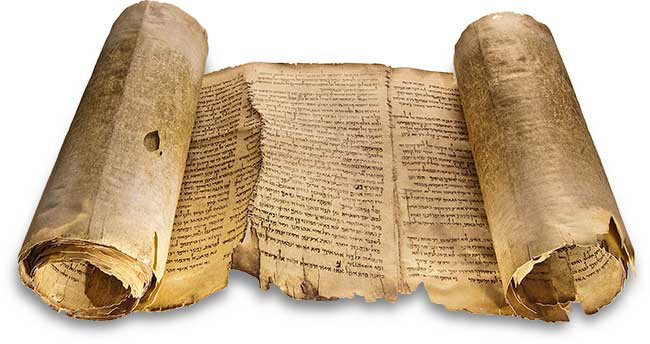 2Mo 19,6a: Ihr aber sollt mir ein Königreich von Priestern und ein heiliges Volk sein.
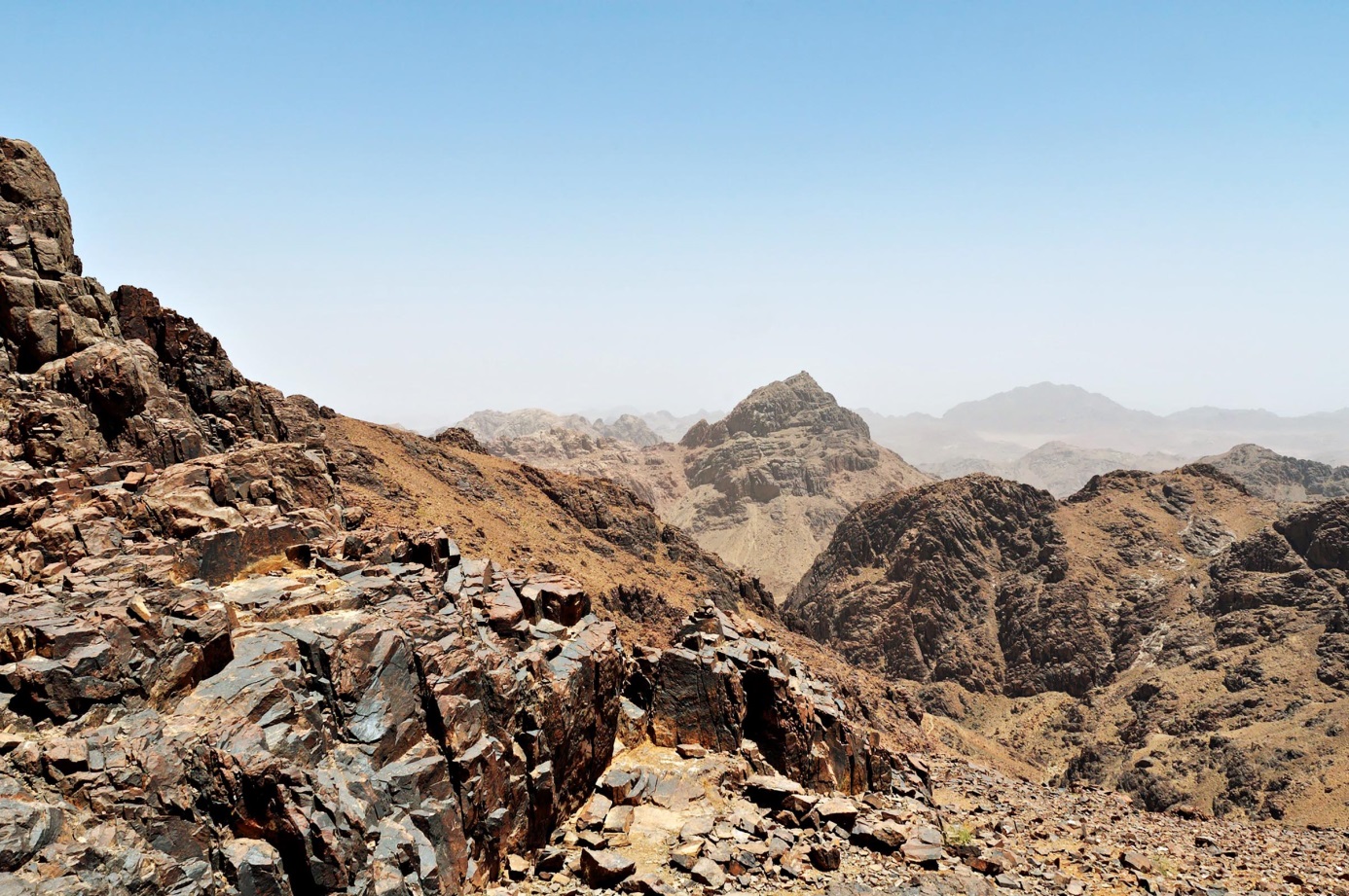 3Mo 19,2b: Ihr sollt heilig sein, denn ich bin heilig, der Herr, euer Gott!
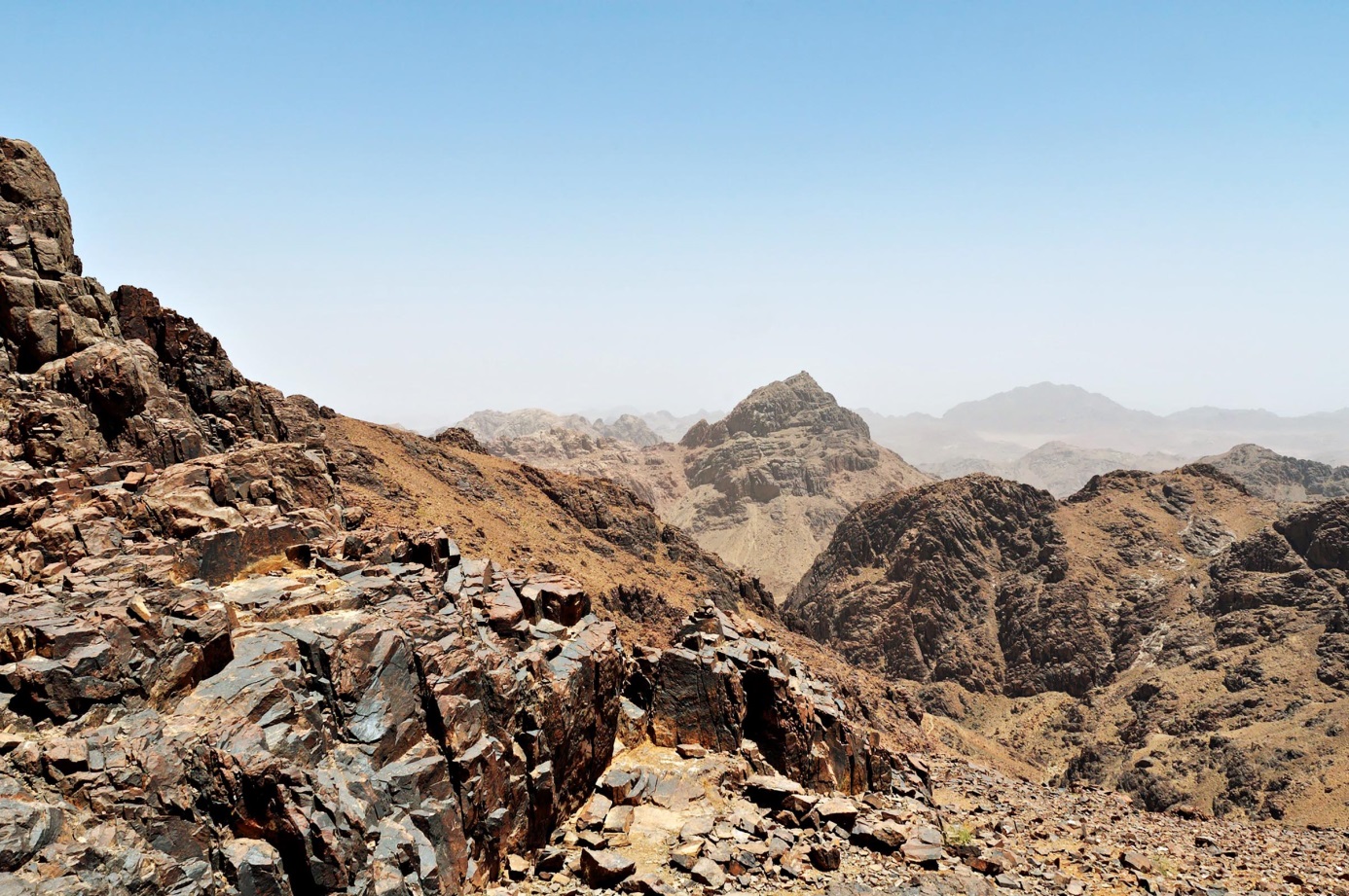 Die Gesetzgebung am Sinai Einleitung 1. Der Bundesschluss am Sinai 2. Der Bau der Stiftshütte 3. Der Opfer- und Priesterdienst 4. Reinheits- und Heiligungsvorschriften Schlusswort
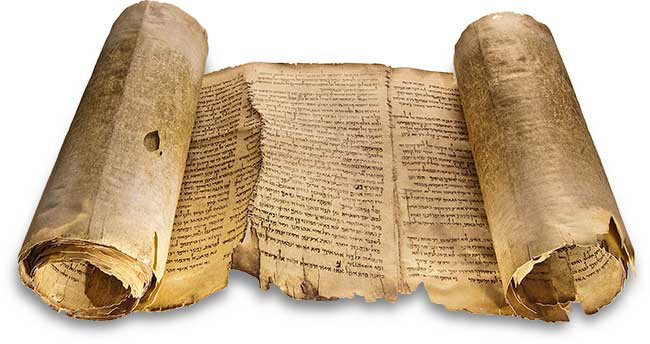 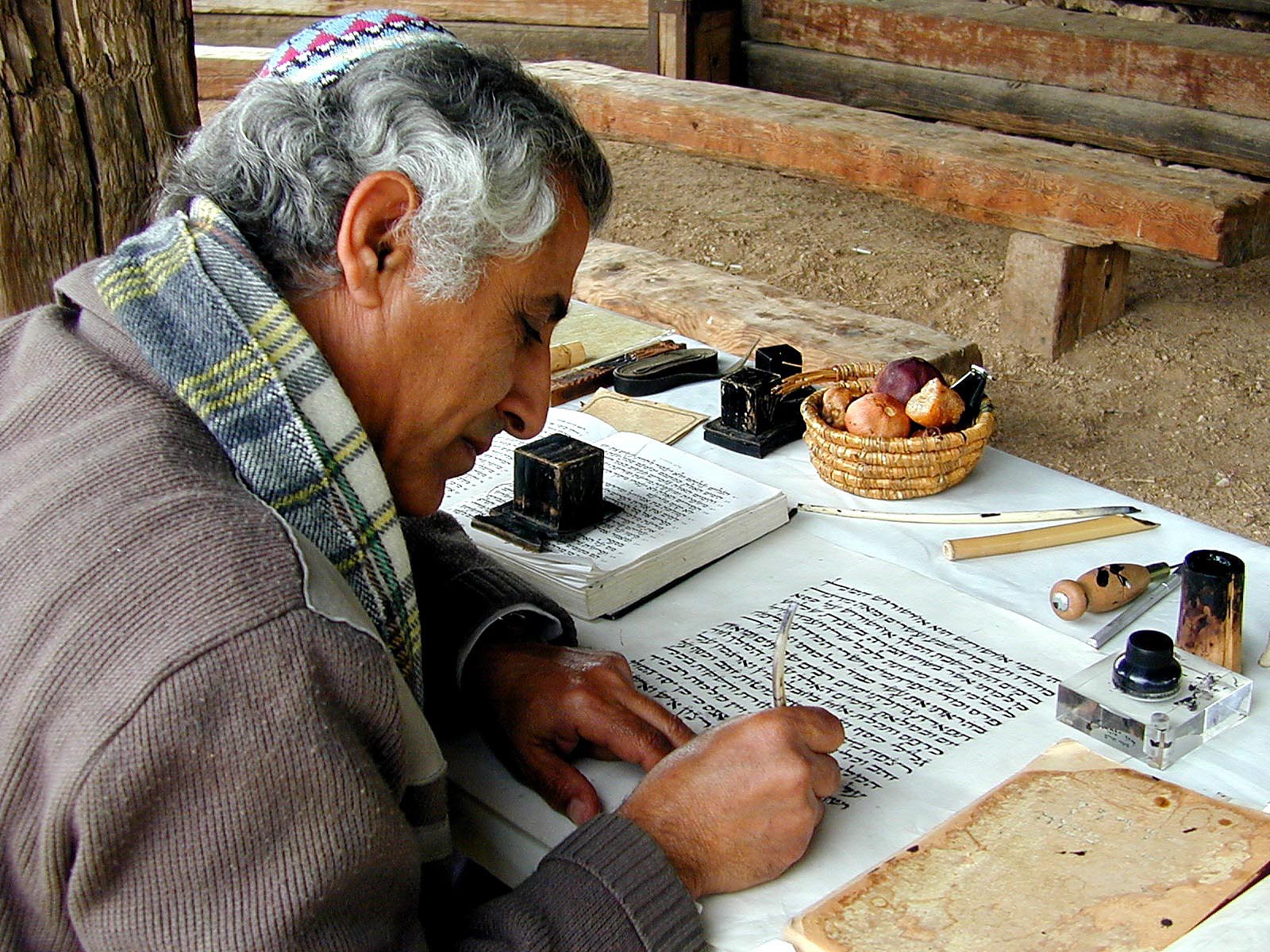 Ps 119,33: Lehre mich, Herr, den Weg deiner Anweisungen, dass ich ihn einhalte bis ans Ende.
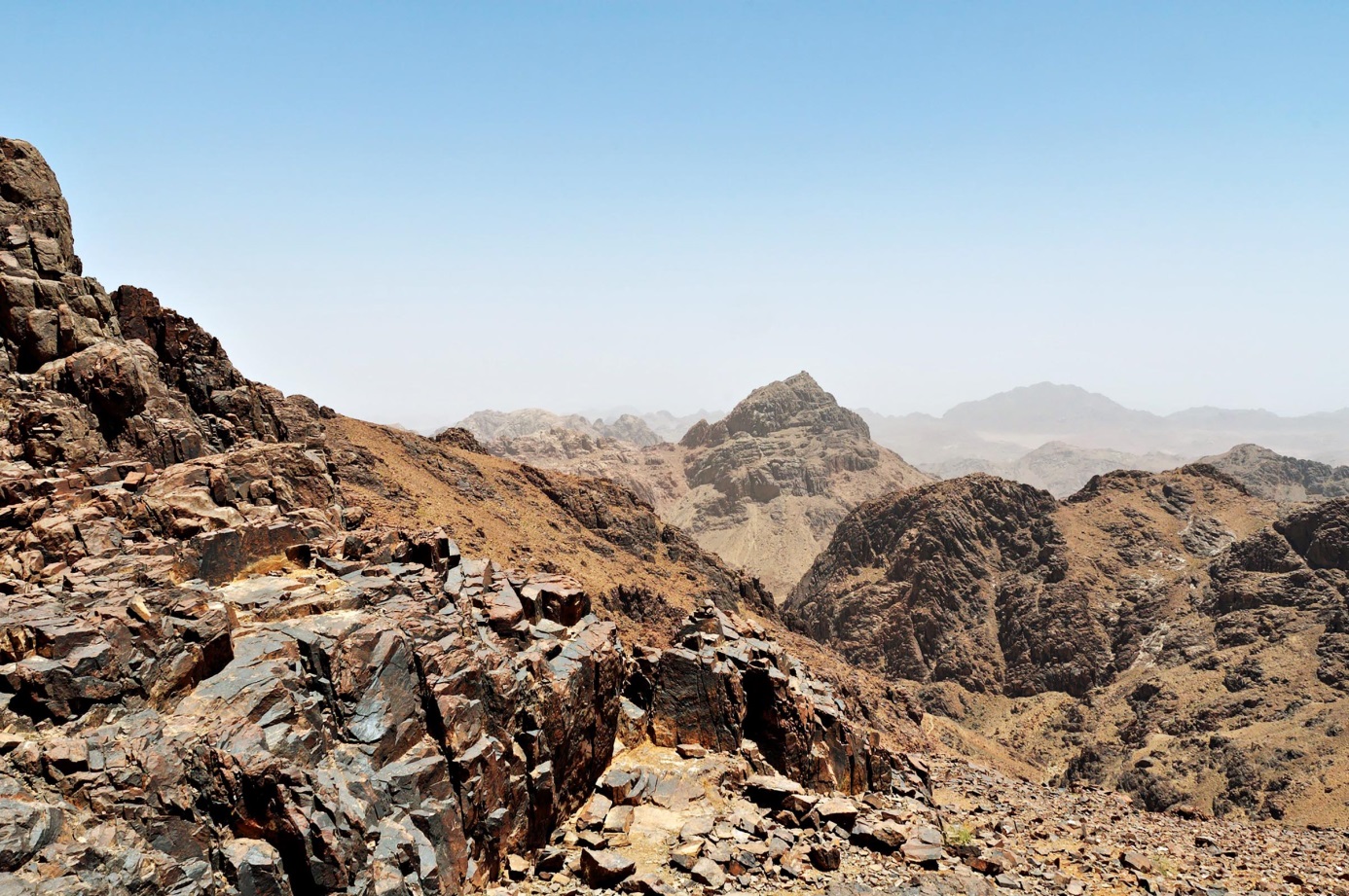 Die Gesetzgebung am Sinai
(Bibelkurs, Teil 07/24)